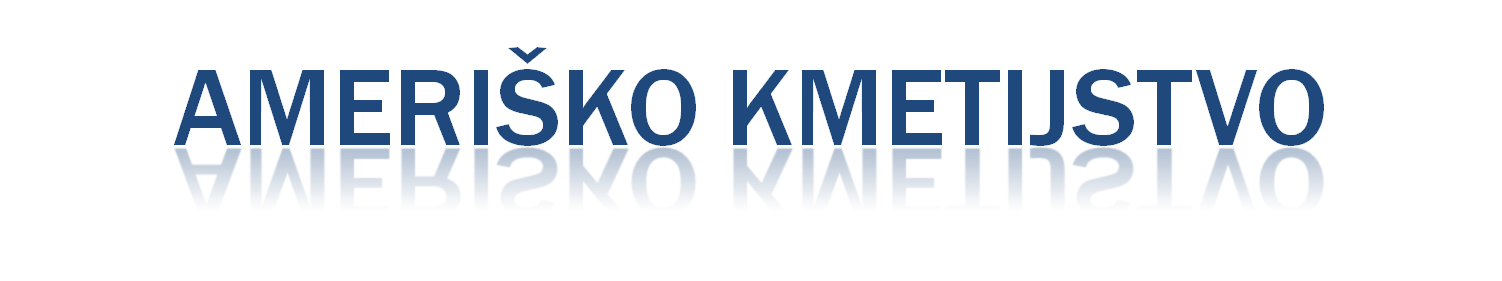 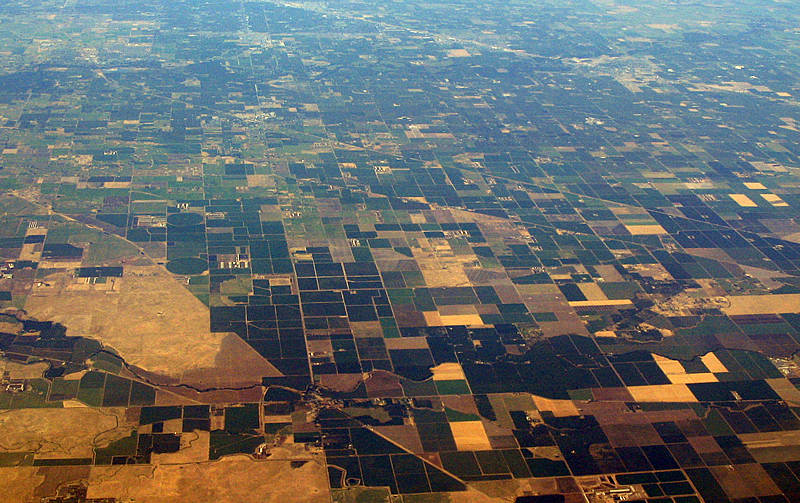 KALIFORNIJSKO PODOLJE
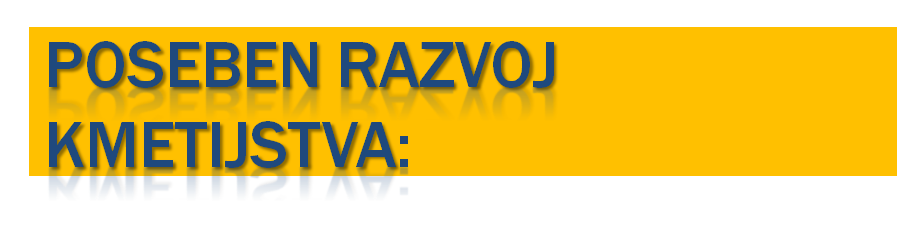 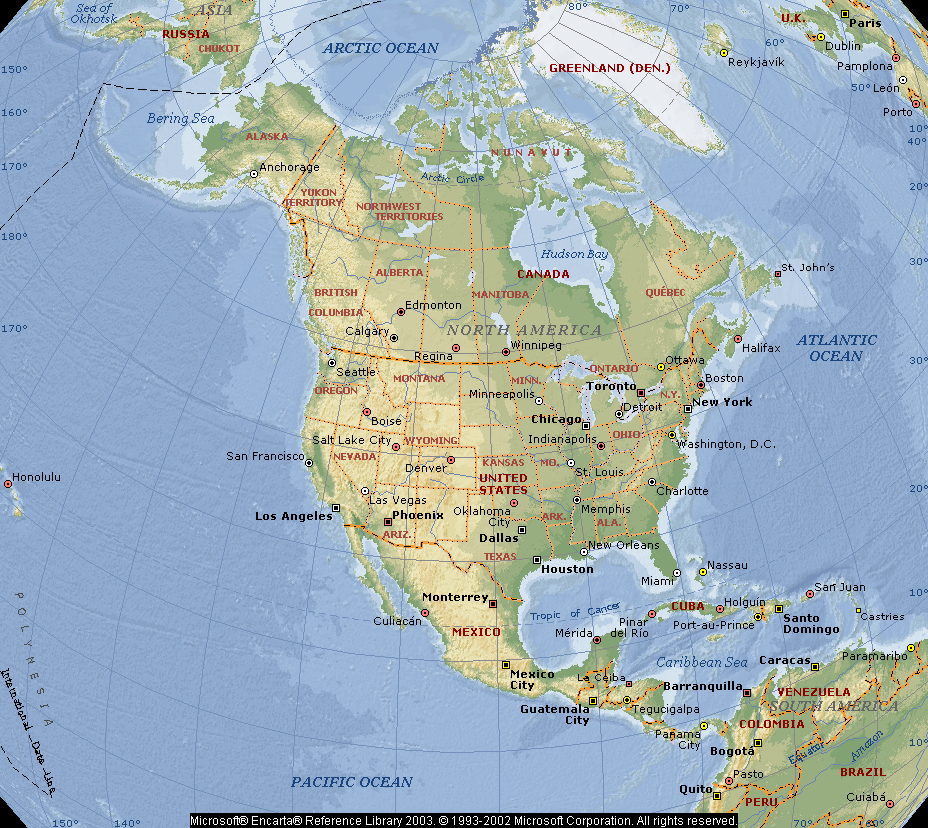 *POSEBEN NAČIN OBLIKOVANJA 
  POSESTI
*TAKOJŠNJA TRŽNA USMERJENOST
16. st. DO SREDE 18.st.
(neodvisn.)
KONEC 19.ST.
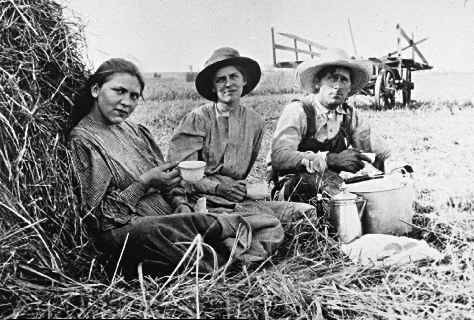 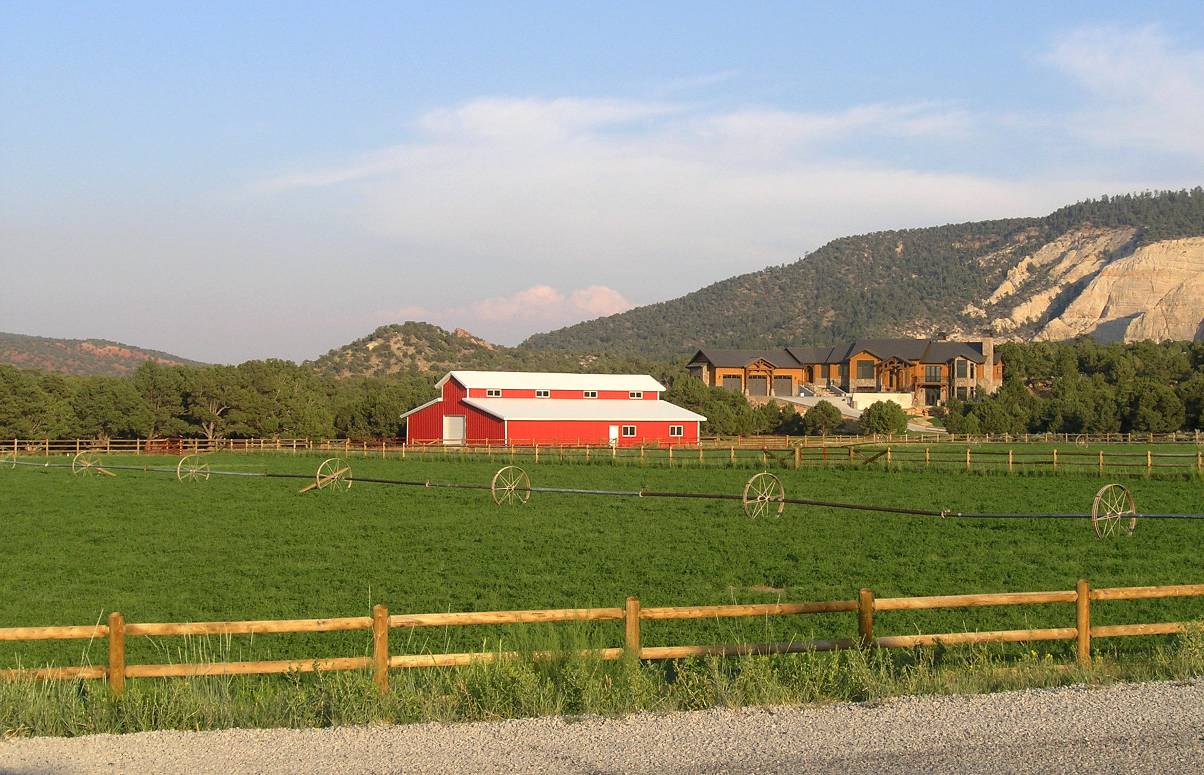 PRVE KMETIJE NA VZHODU SO BILE MAJHNE IN SAMOOSKRBNE
NEOBDELANO OZEMLJE  SO RAZDELILI NA KVADRATNE PARCELE = TOWNSHIPS
NA ENI OD SEKCIJ SO ZGRADILI     
       SREDIŠČNO NASELJE
     (šola, trgovina, banka, cerkev,policija…)
CESTE IN ŽELEZNICE PO MEJAH MED SEKCIJAMI
VELIKOST POSESTI, KI JO JE MORAL POSAMEZNIK KUPITI SE JE MANJŠALA
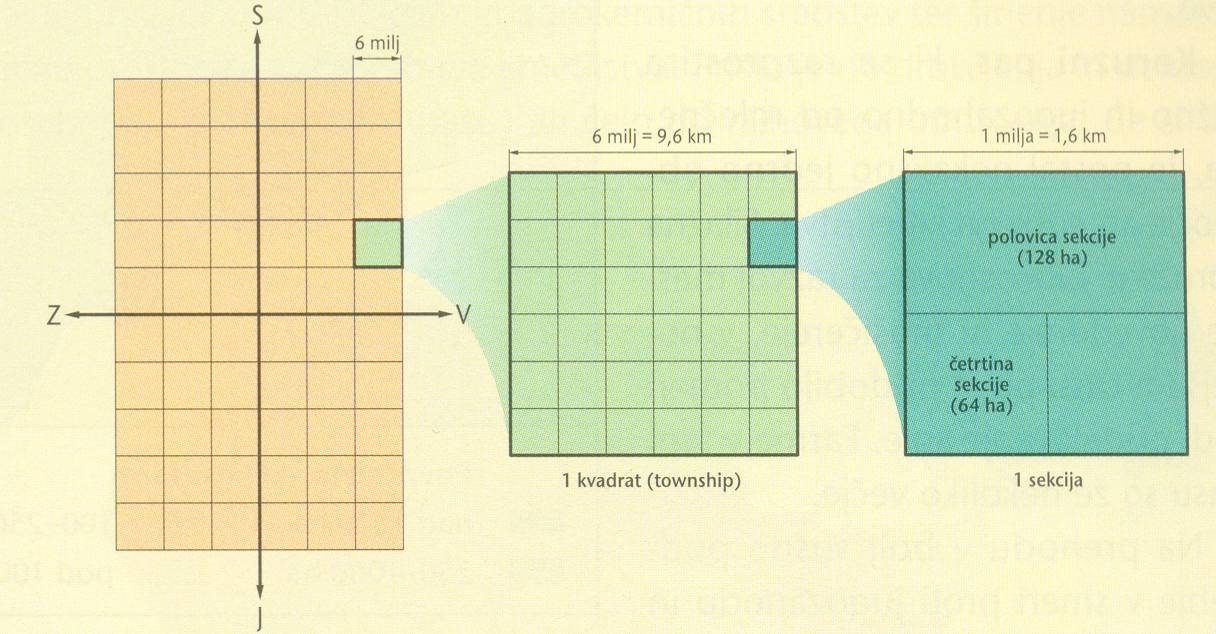 POLDNEVNIK
TOWNSHIP
SEKCIJA
VZPOREDNIK
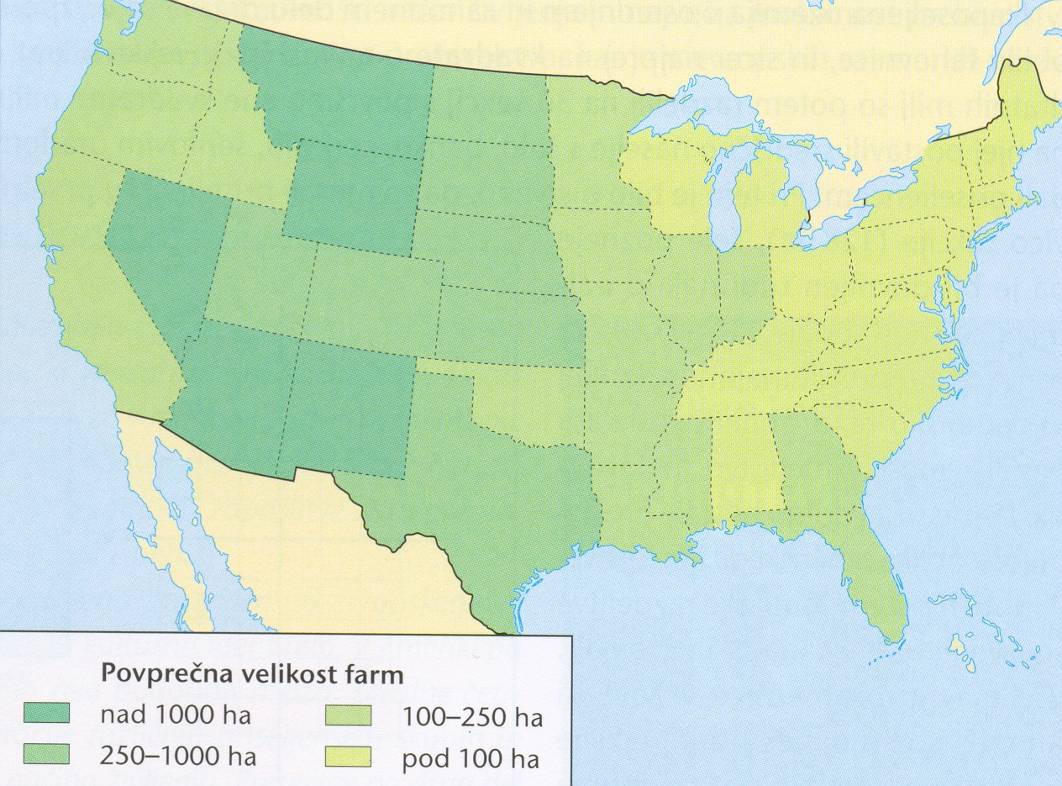 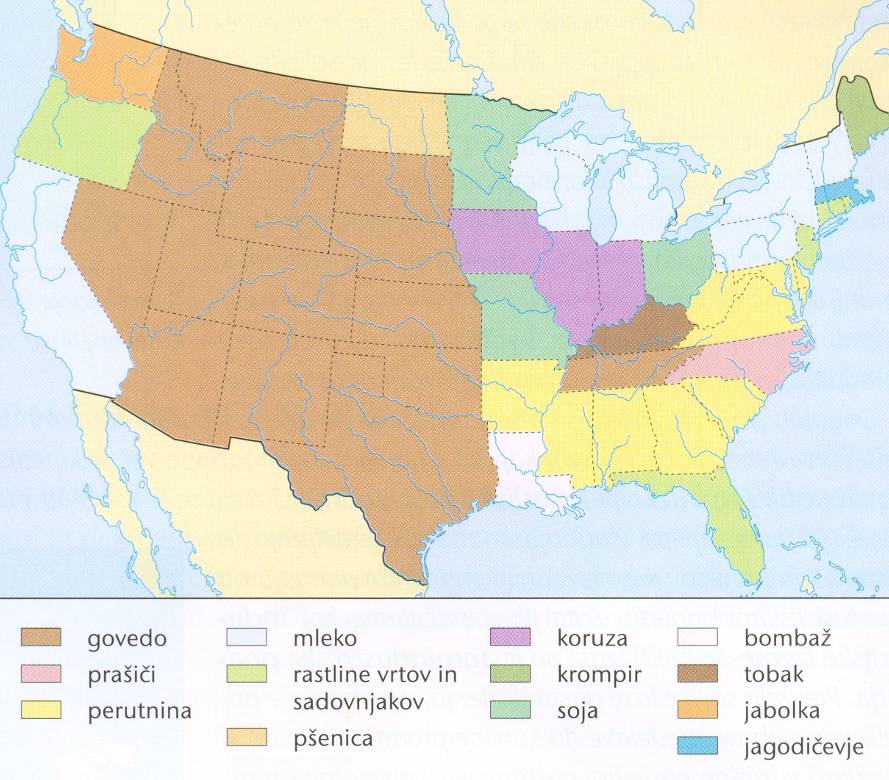 KMETIJSKA PROIZVODNJA SE PRILAGAJA PODNEBNIM, VEGETACIJSKIH IN PEDOLOŠKIM RAZMERAM  - RAZLIKE V VELIKOSTI
VPLIV EKONOMSKIH DEJAVNIKOV: 
	- ODDALJENOST OD TRŽIŠČA
	- TRANSPORTNI STROŠKI
IZOBLIKOVANJE TRADICIONALNIH KMETIJSKIH PASOV
KMETIJSKI PASOVI =
OBMOČJA, KJER SO 
FARME SPECIALIZIRANE
NA  SPECIALIZACIJO JE NAJBOLJ VPLIVALO PODNEBJE:

*PADAVINE  OD OBALE
 PROTI NOTRANJOSTI

*TEMPERATURE  OD S PROTI J
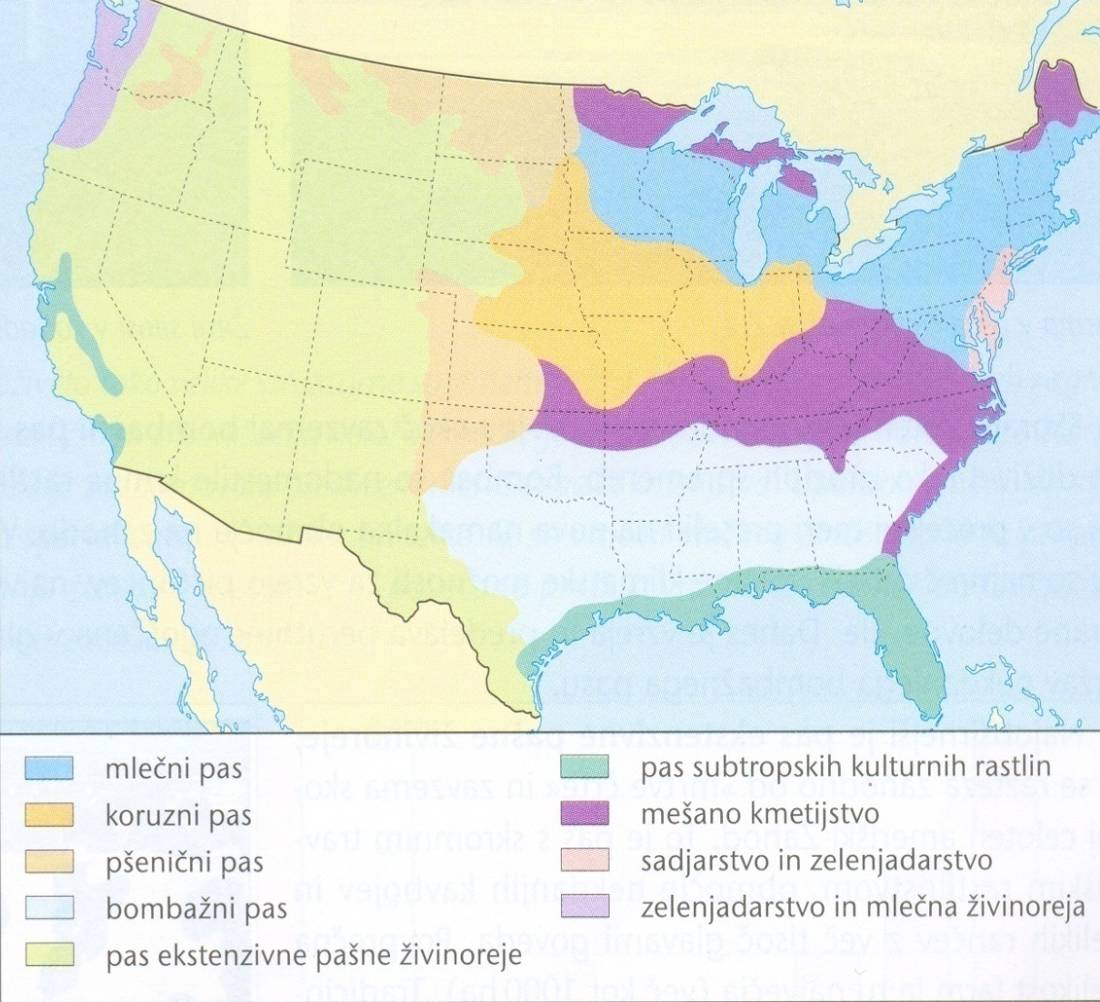 PASOVI V SMERI S - J
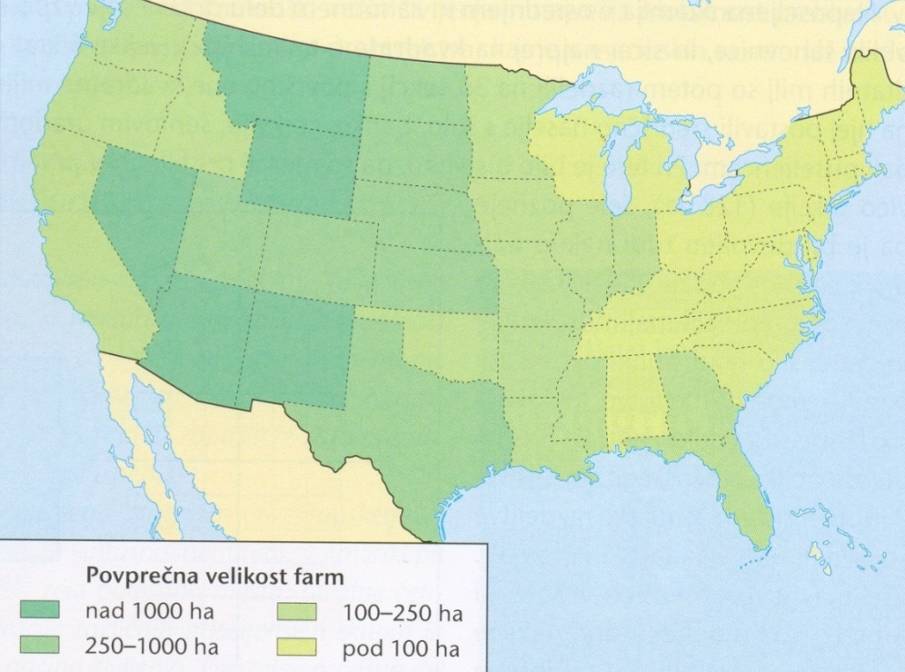 PASOVI V SMERI V - Z
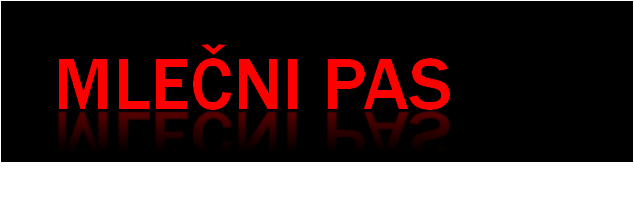 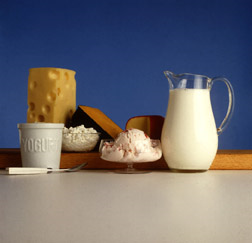 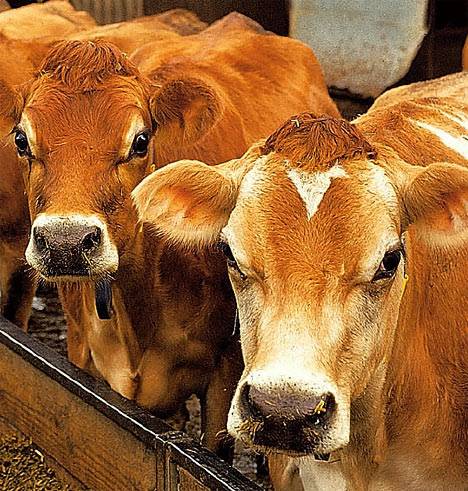 VZROK: 
*PODNEBJE
*MESTA
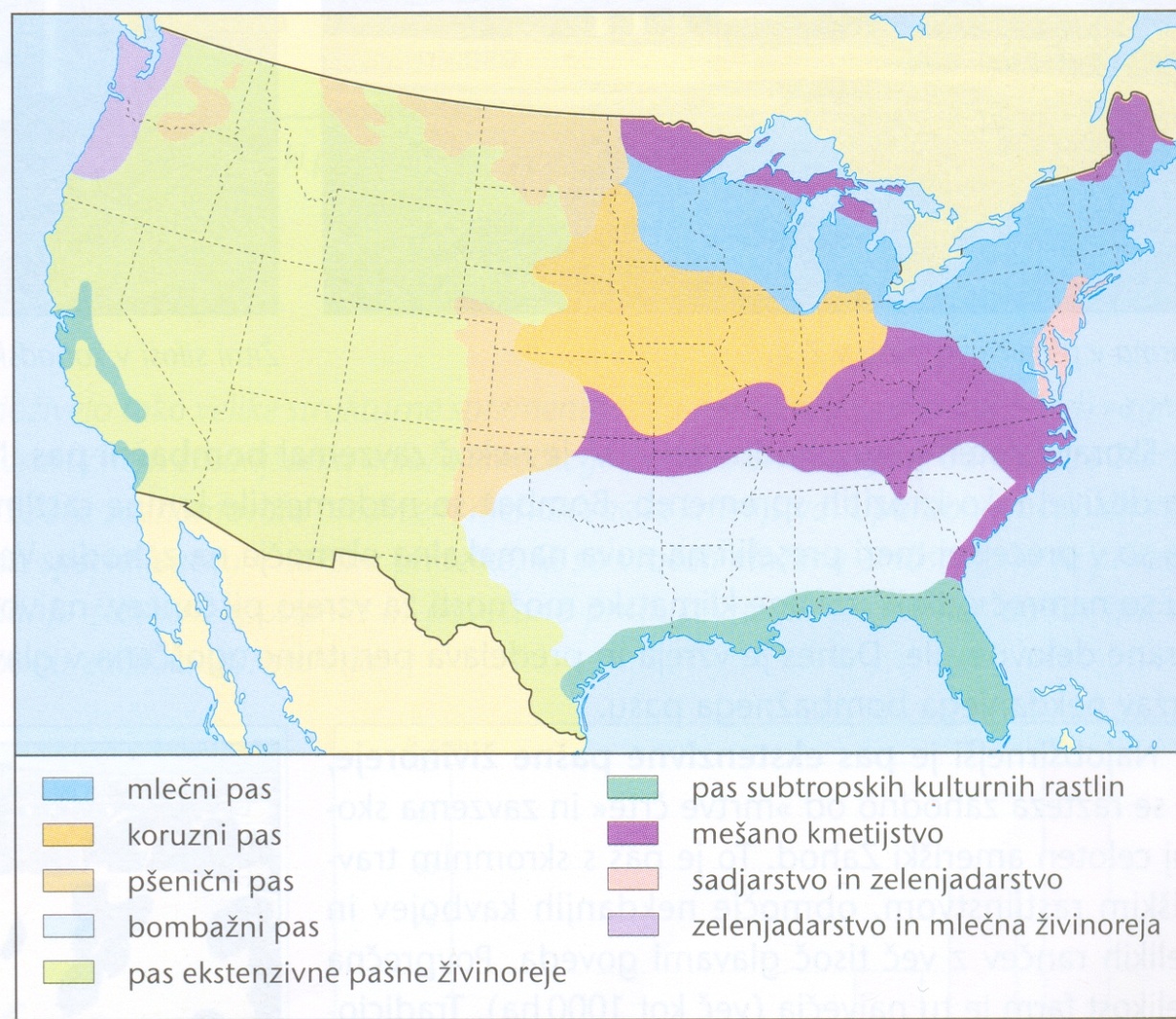 OSTALE FARME:
SADJARSTVO IN ZELENJADARSTVO
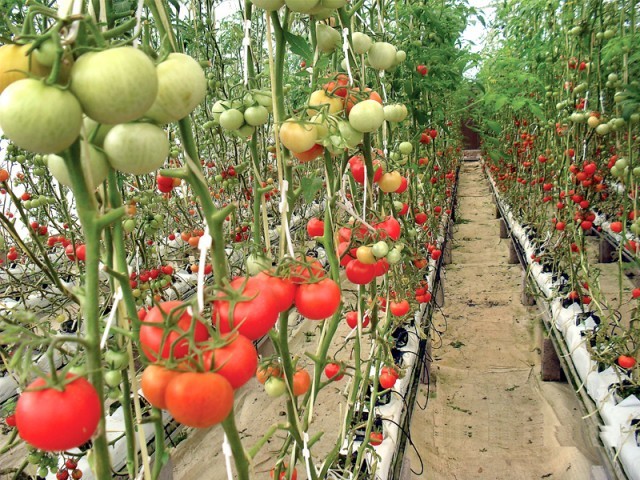 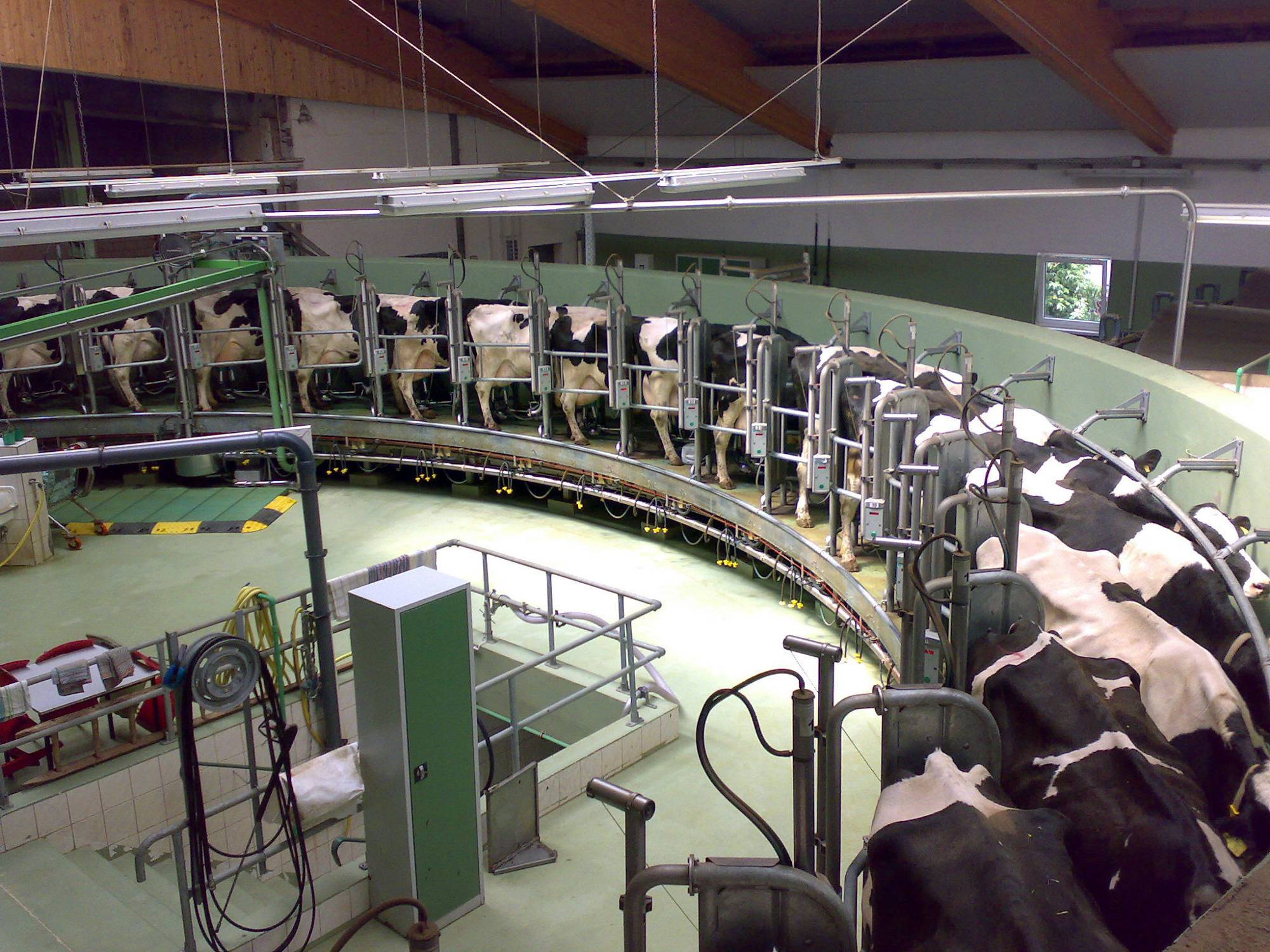 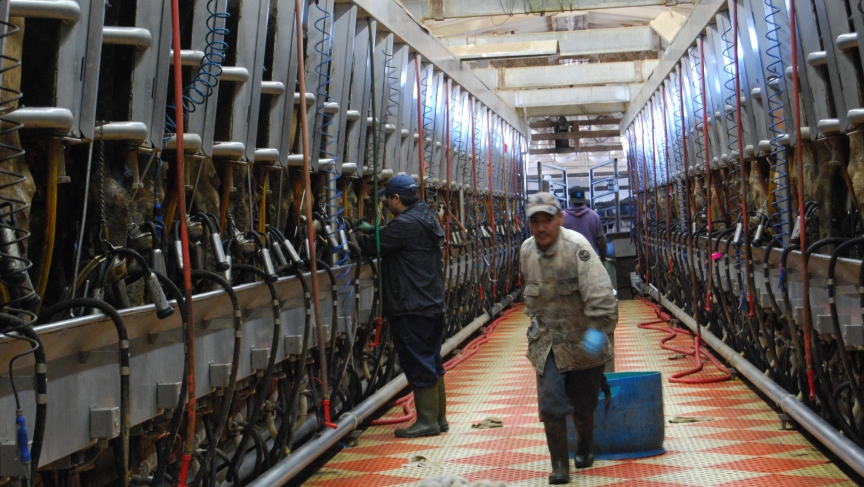 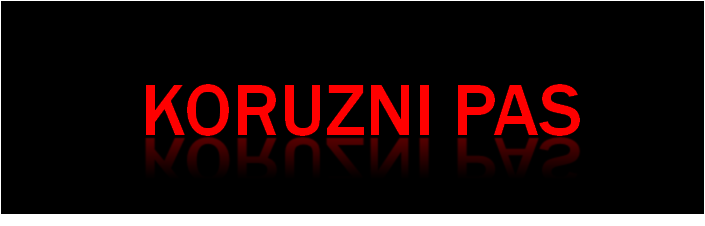 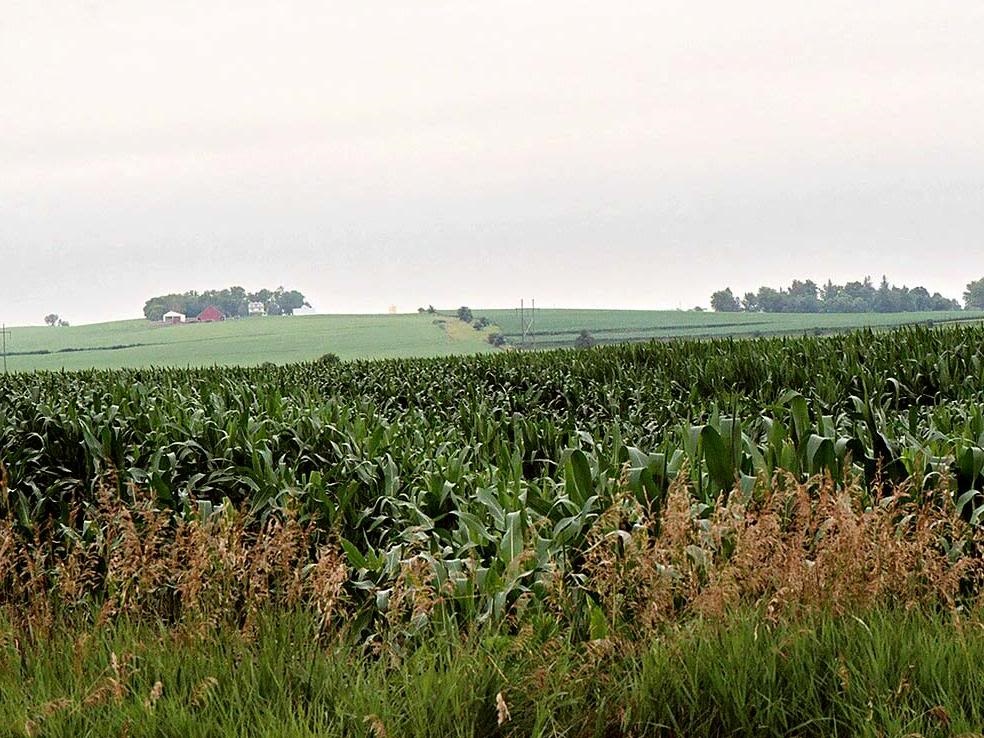 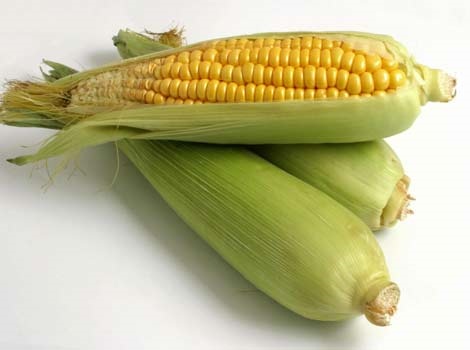 *GOVEDO, PRAŠIČI – manjše farme
*KORUZA, SOJA – 
večje farme
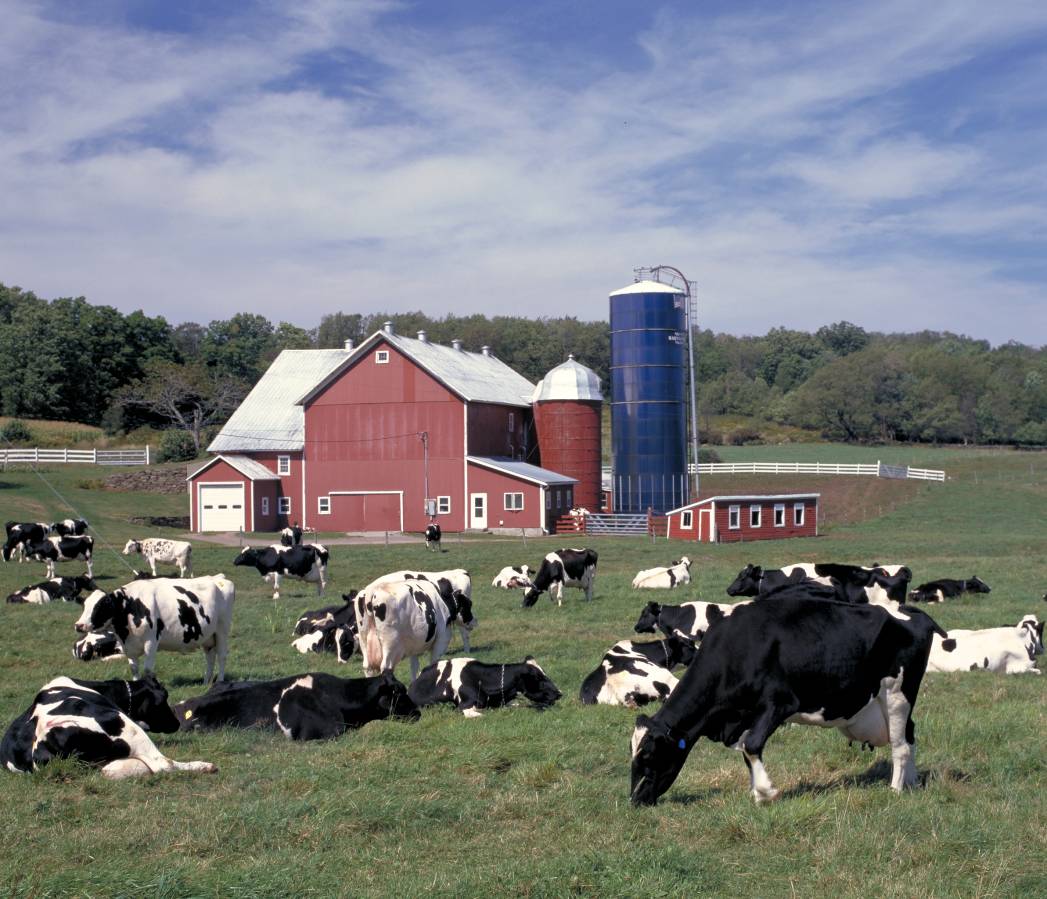 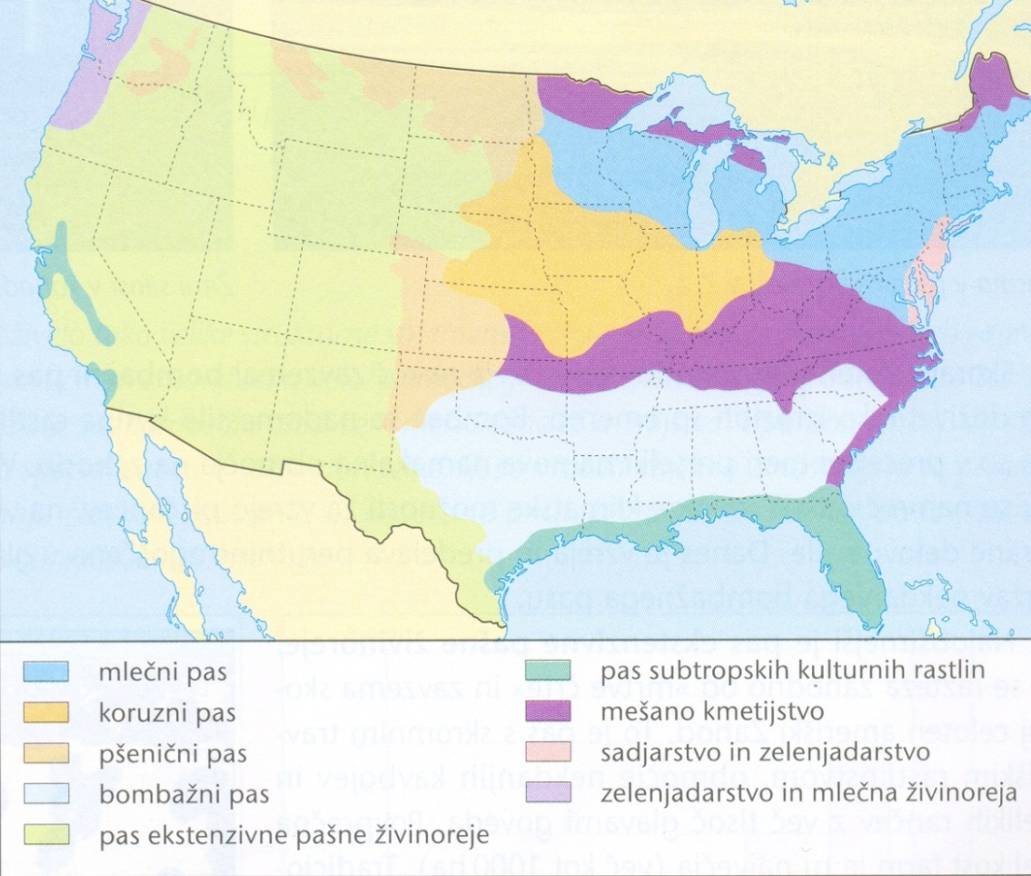 KORUZNI JE TUDI MESNI PAS
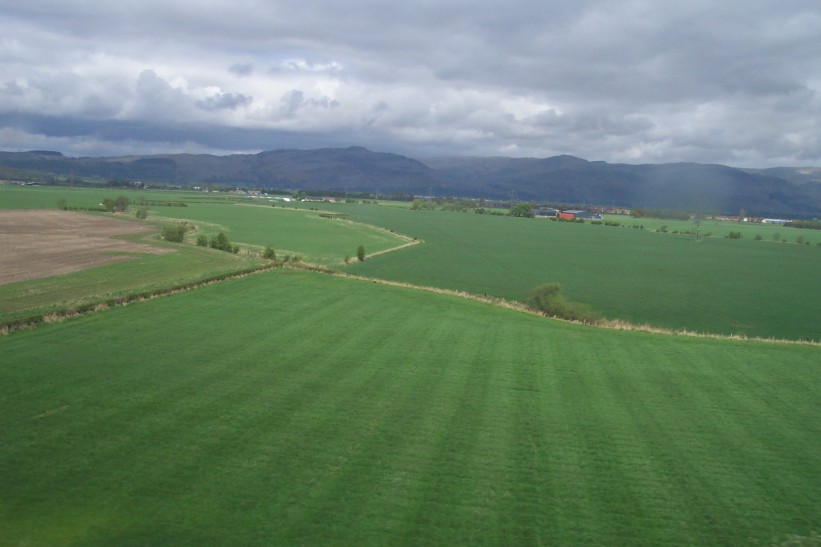 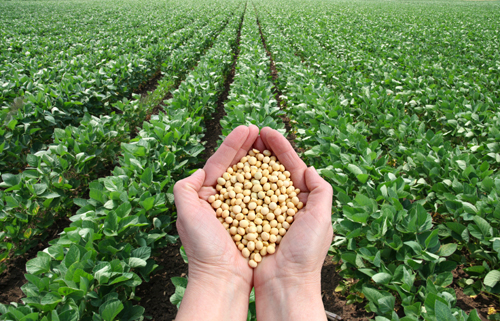 SOJA
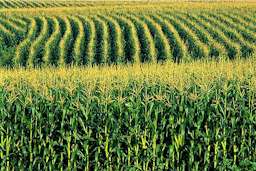 KORUZA
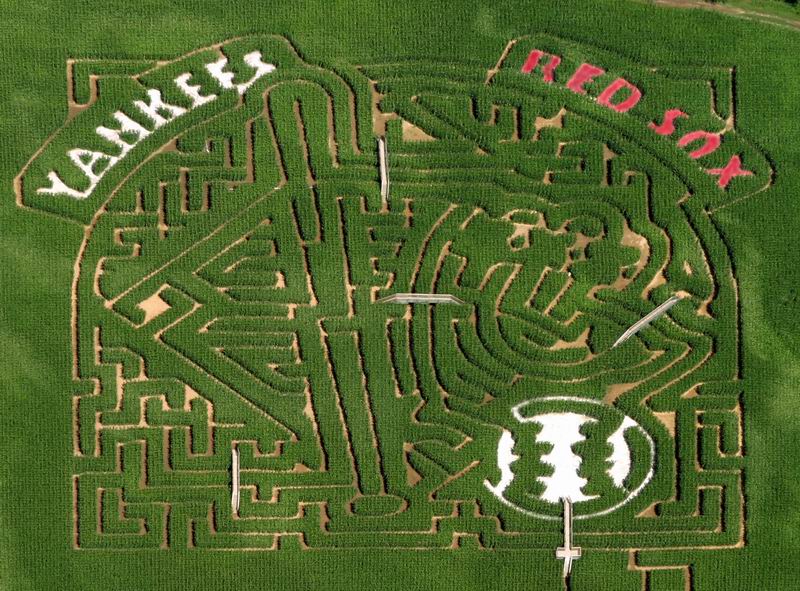 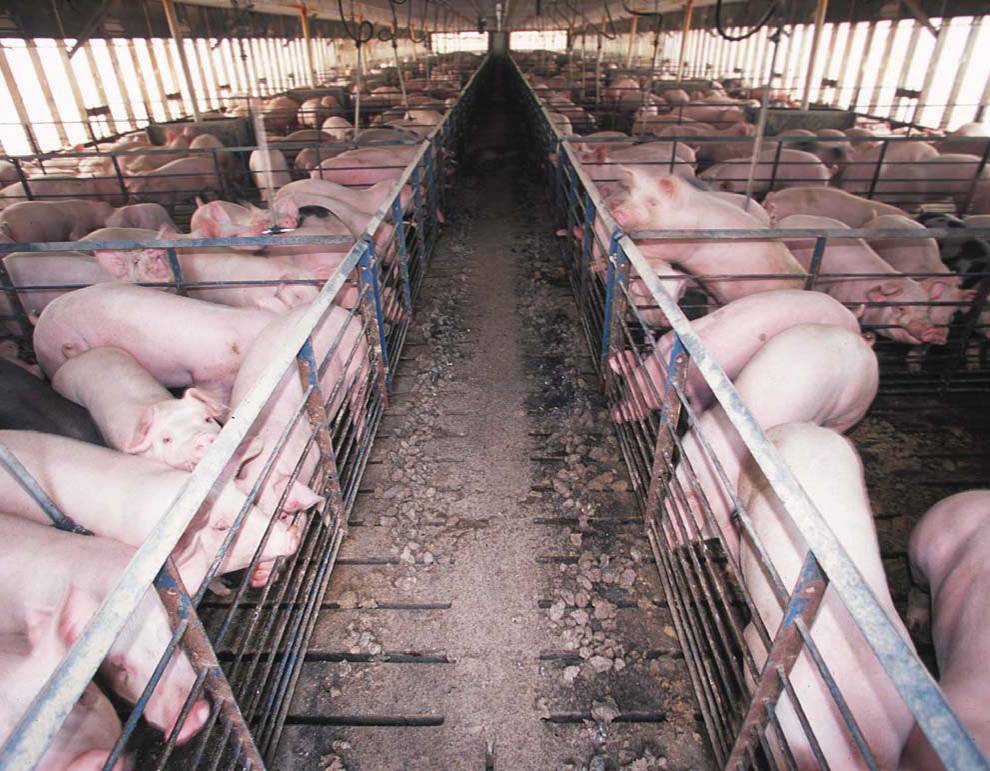 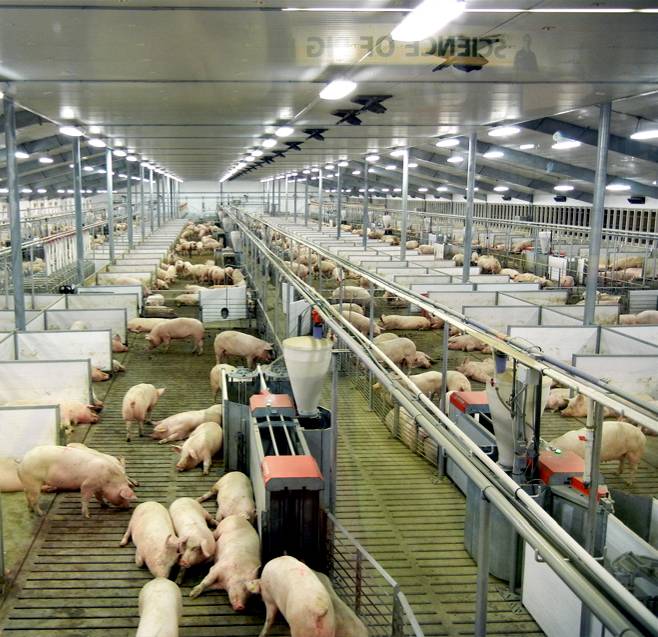 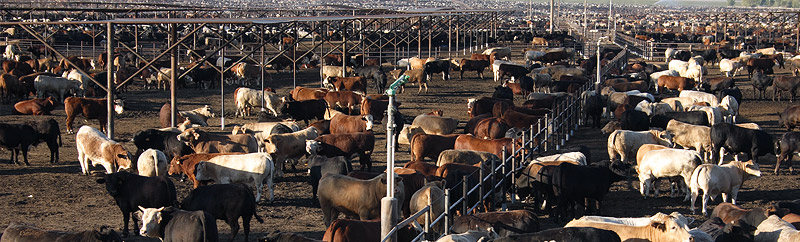 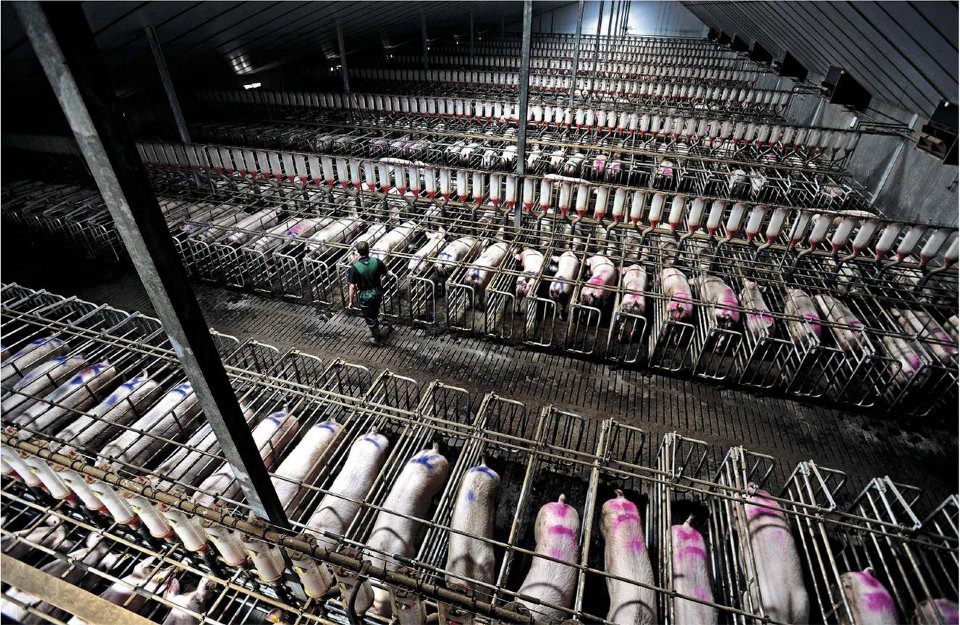 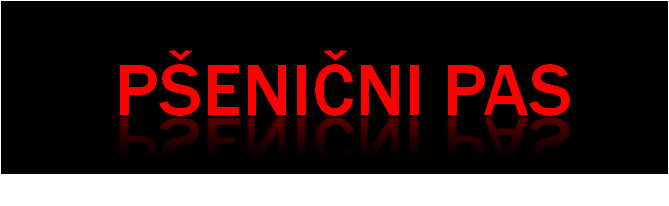 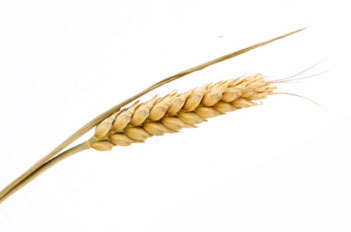 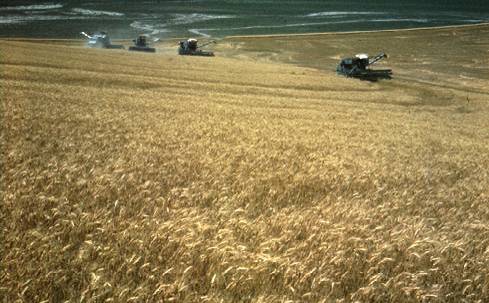 OSREDNJE NIŽAVJE DO 100. P.
*ČERNOZJOM
*ZELO VELIKE FARME
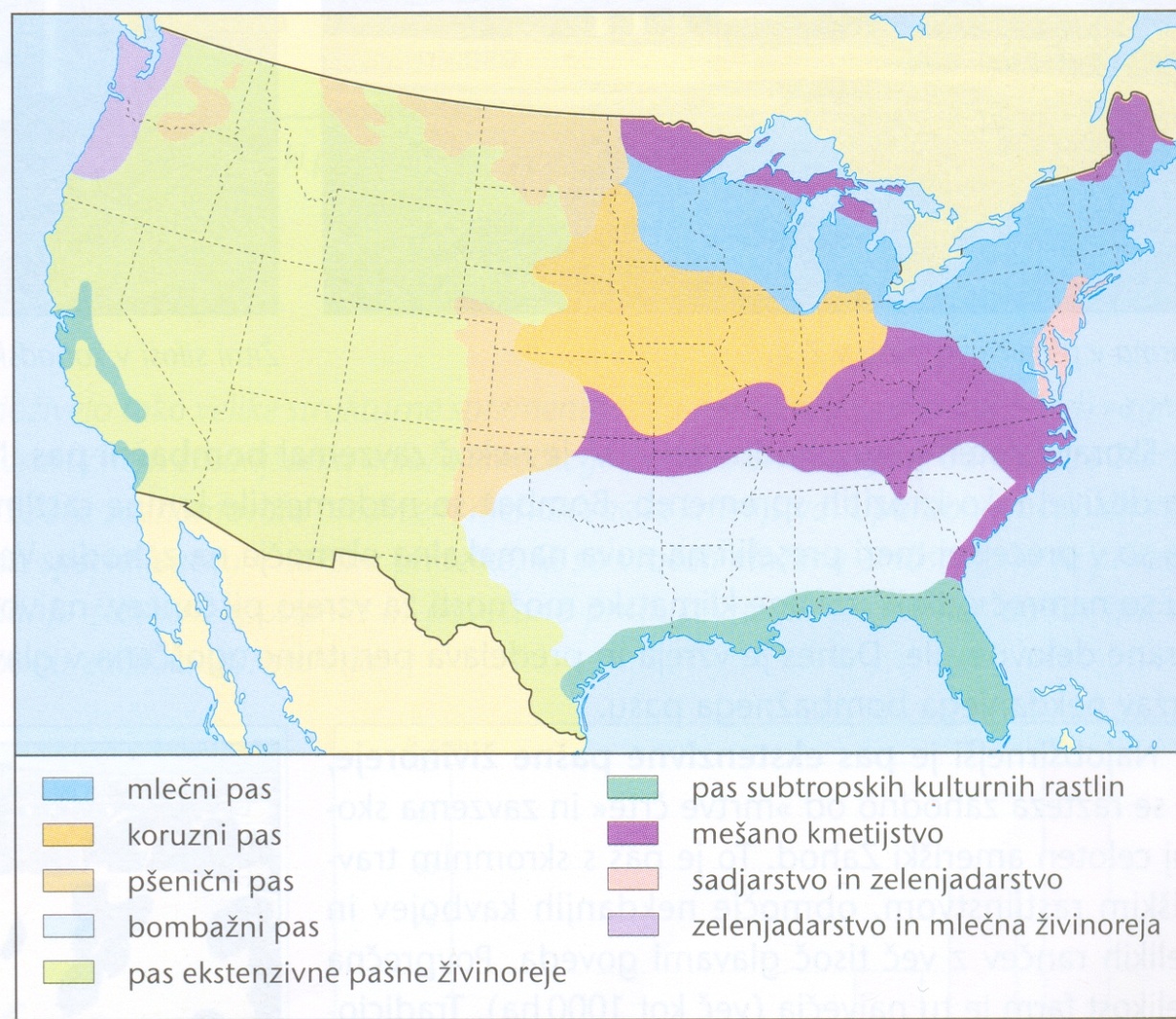 MONOKULTURA DO KODER SEŽE OKO
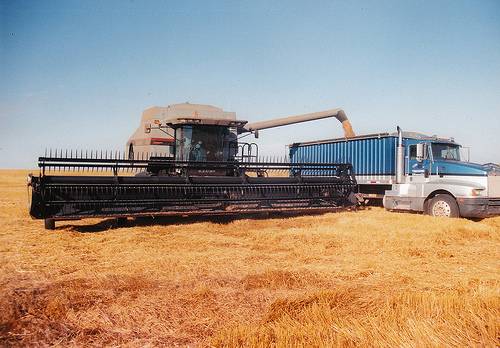 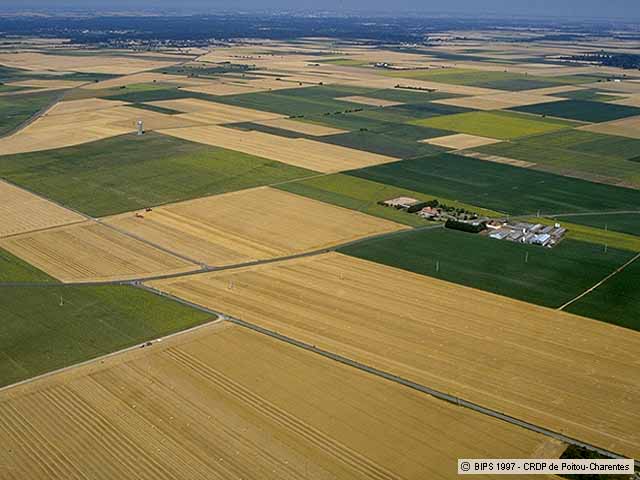 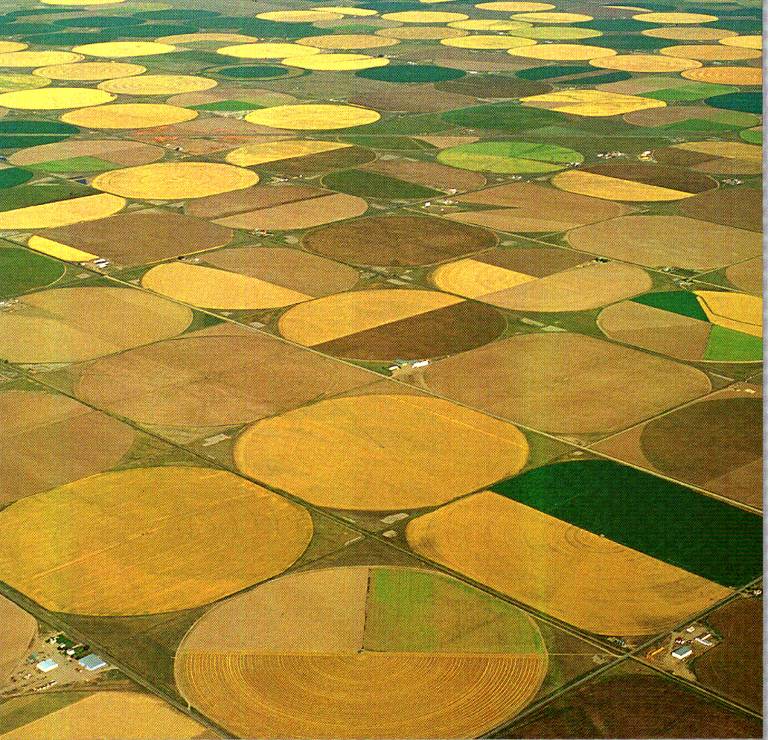 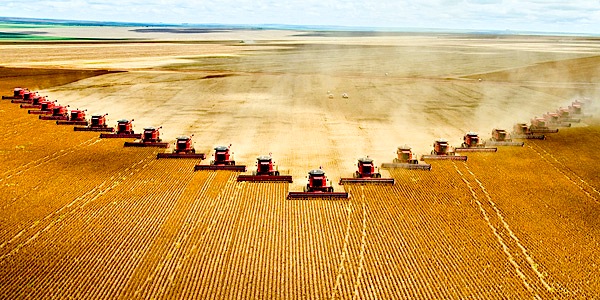 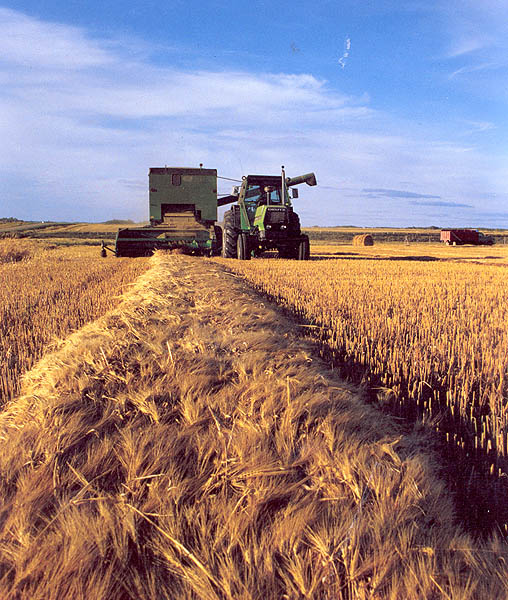 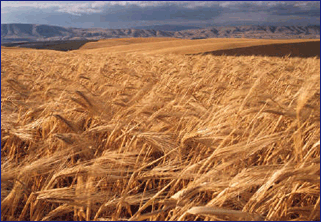 STROJNA OBDELAVA  IN 
VELIKA PORABA GNOJIL
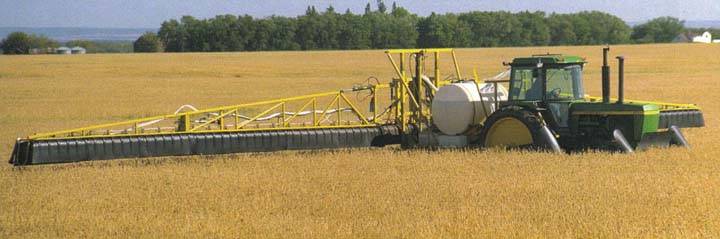 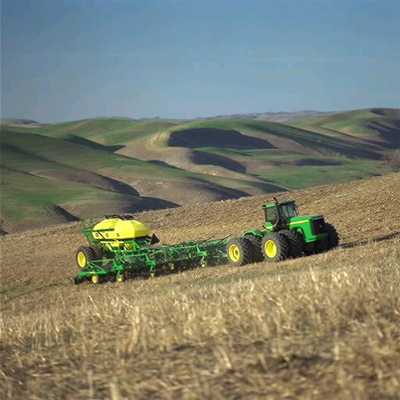 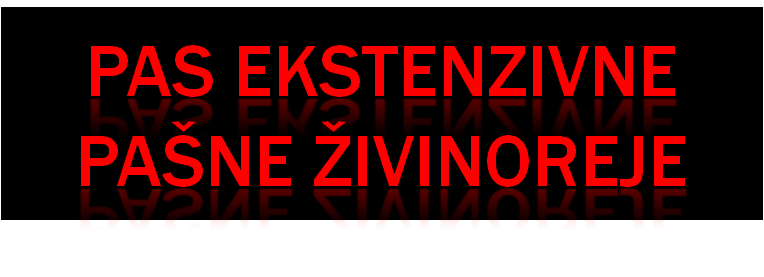 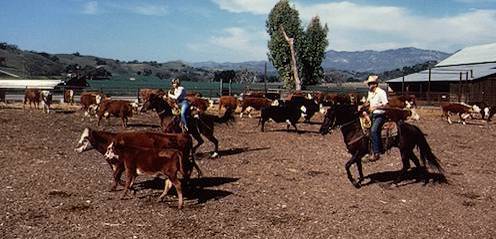 Z OD MRTVE ČRTE = A. Zahod
*NIZKOTRAVNA STEPA
*NAJVEČJE  FARME
*REDKO POSELJENO
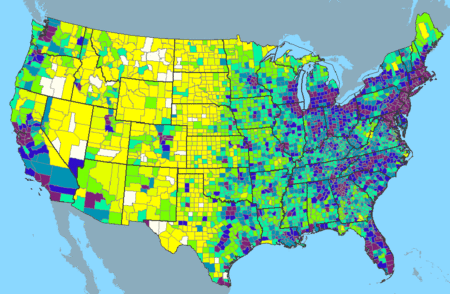 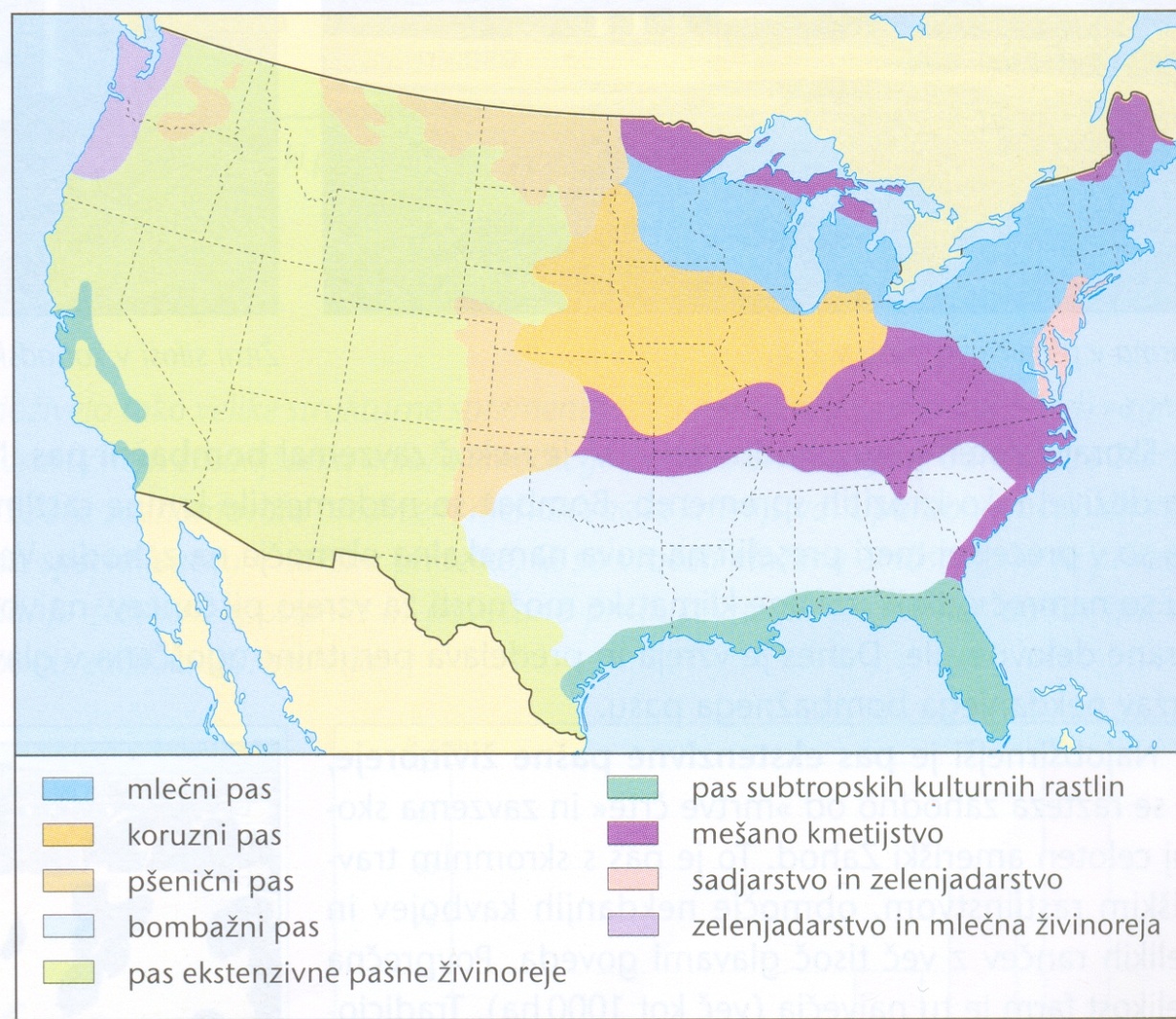 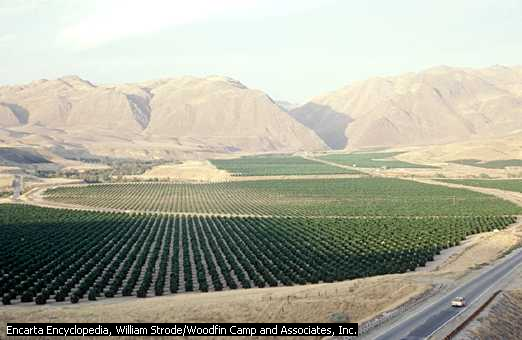 DANES TUDI NAMAKANJE
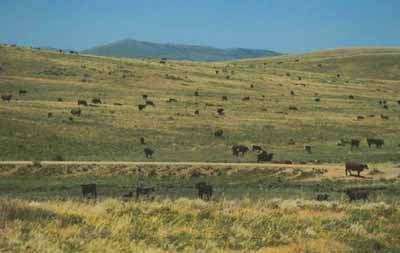 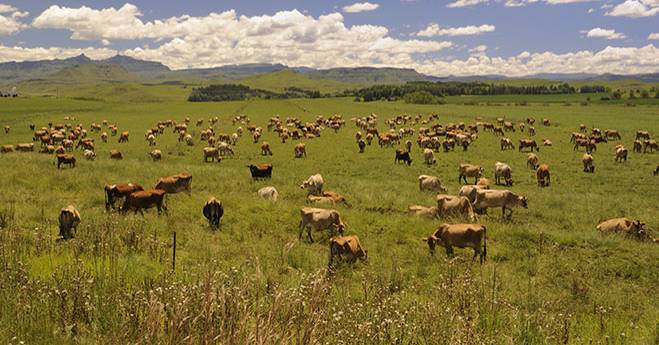 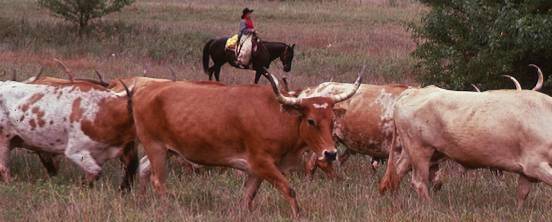 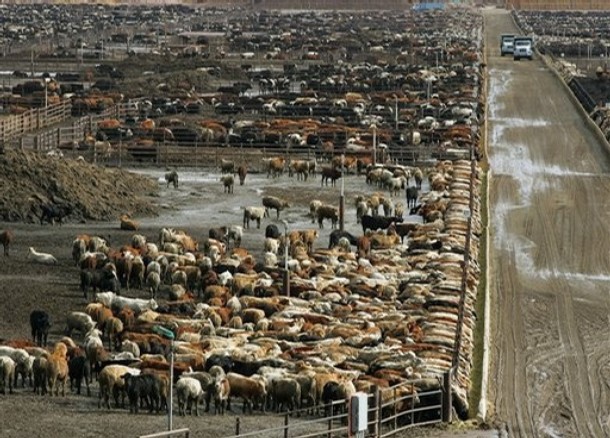 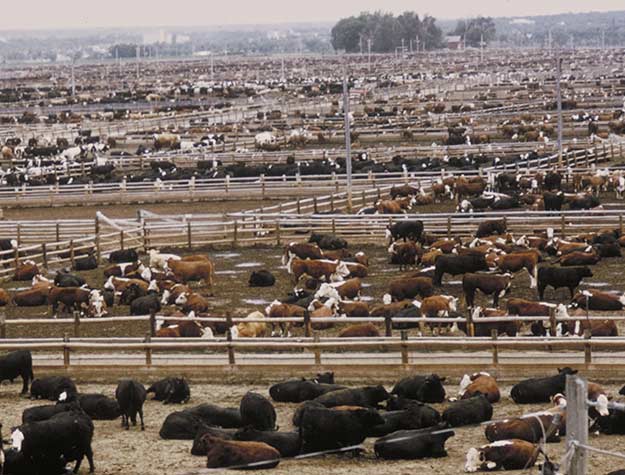 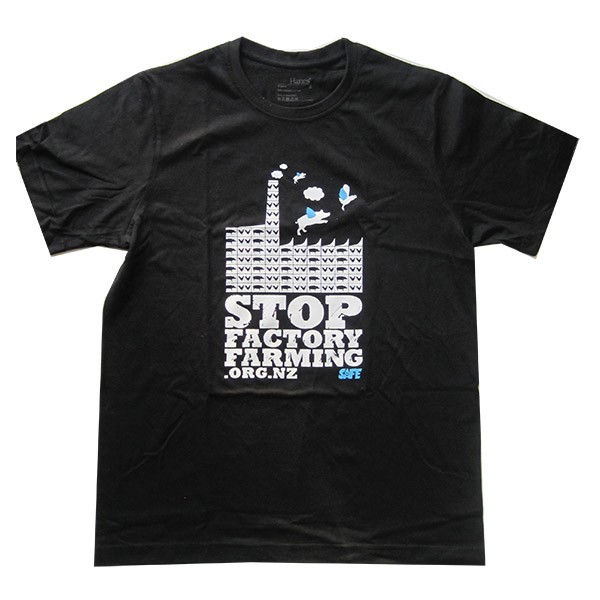 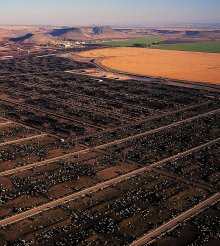 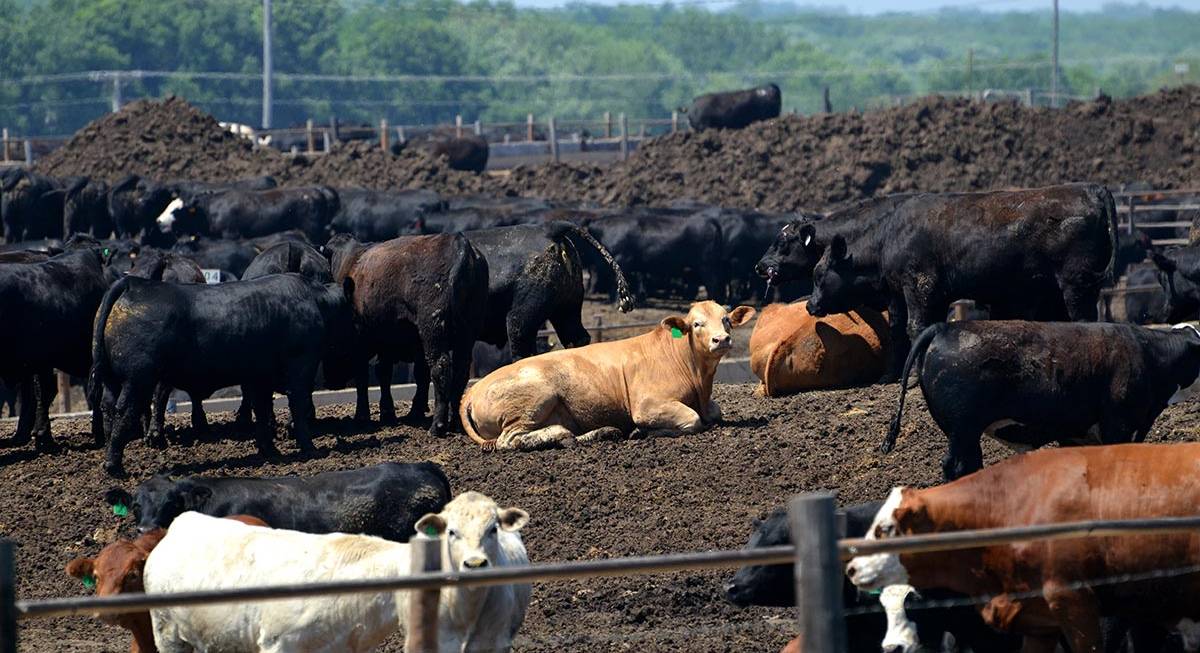 ONESNAŽEVANJE!
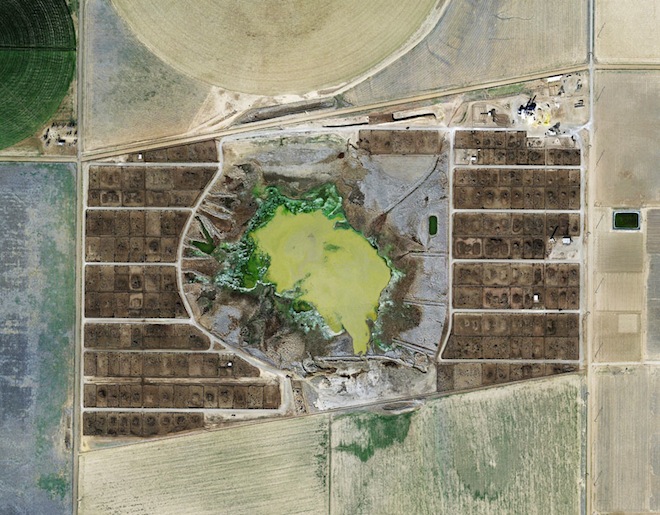 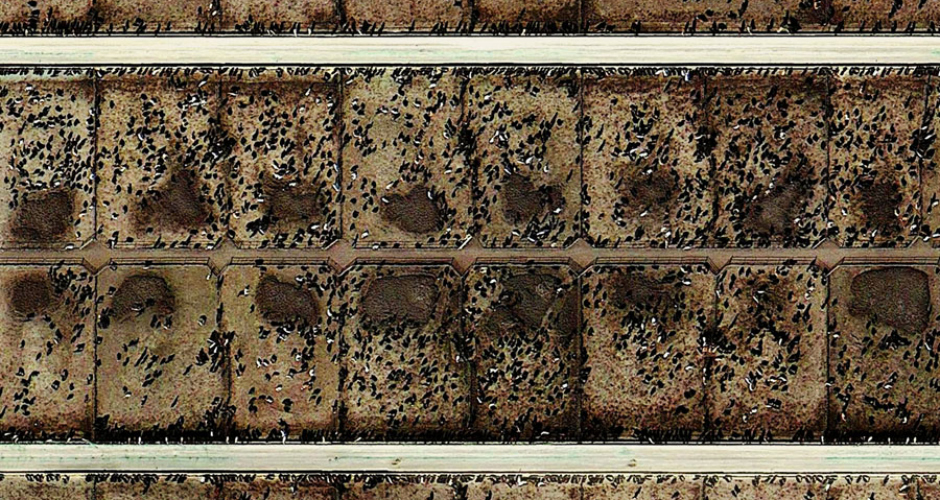 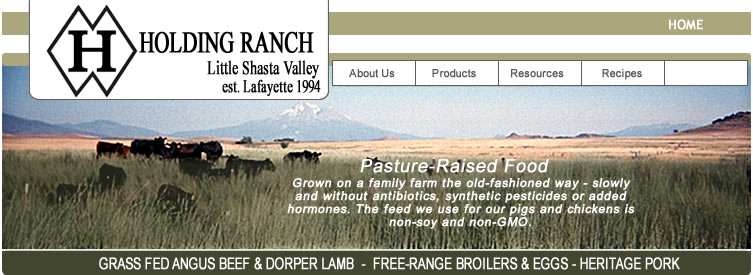 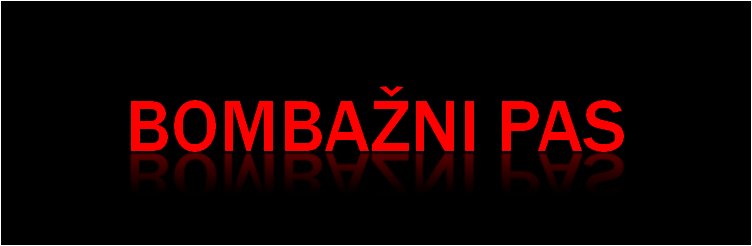 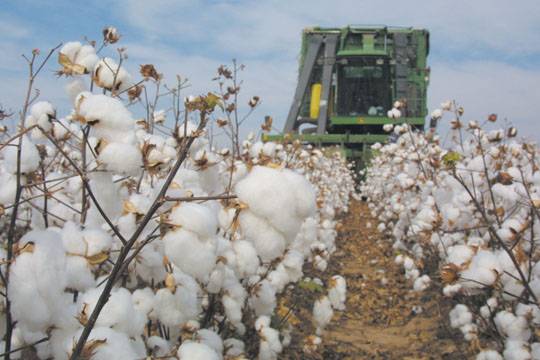 NA JV
*BOMBAŽ NAMAKAJO
*KRMNE RASTLINE, GOVEDO,
 PERUTNINA (poceni d. sila)
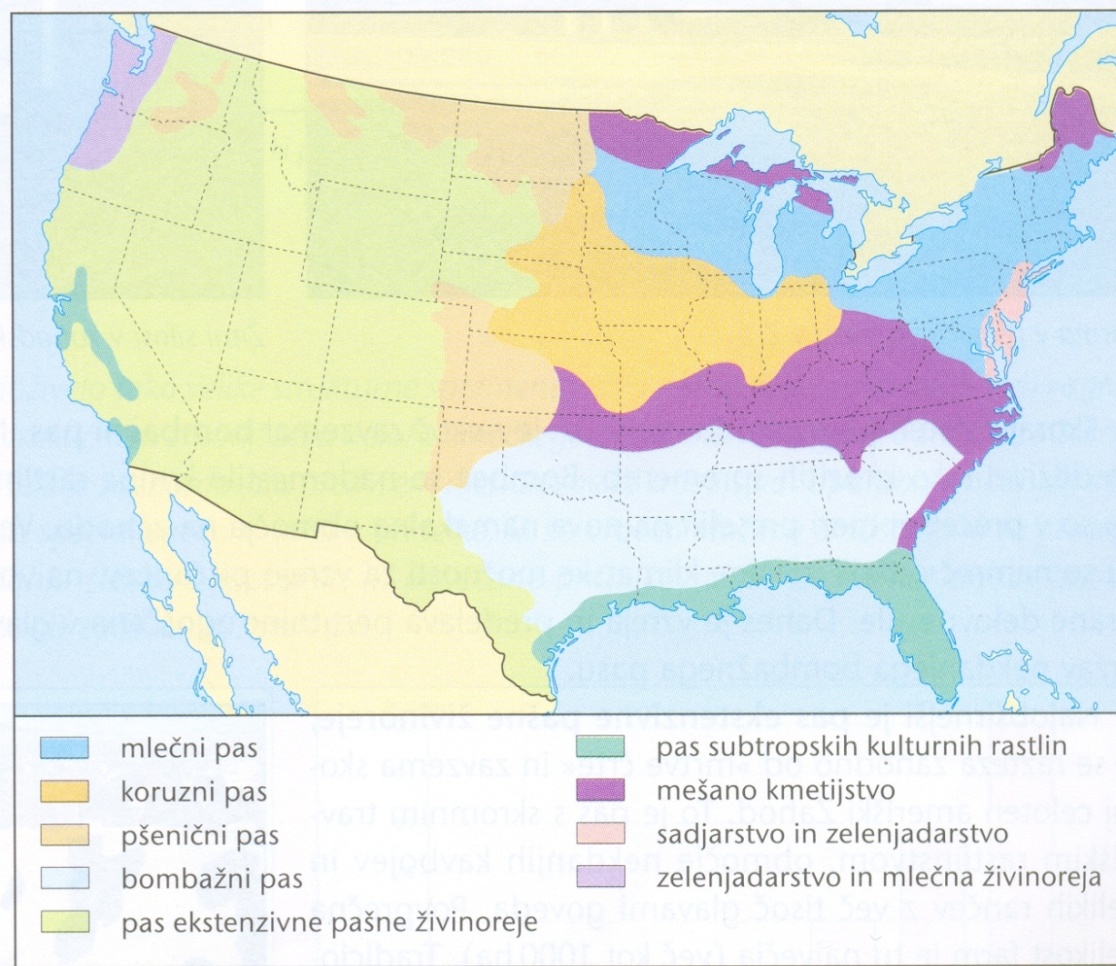 VELIKE SPREMEMBE: PREUSMERITEV  BOMBAŽA NA NAMAKANA OBM. NA ZAHOD
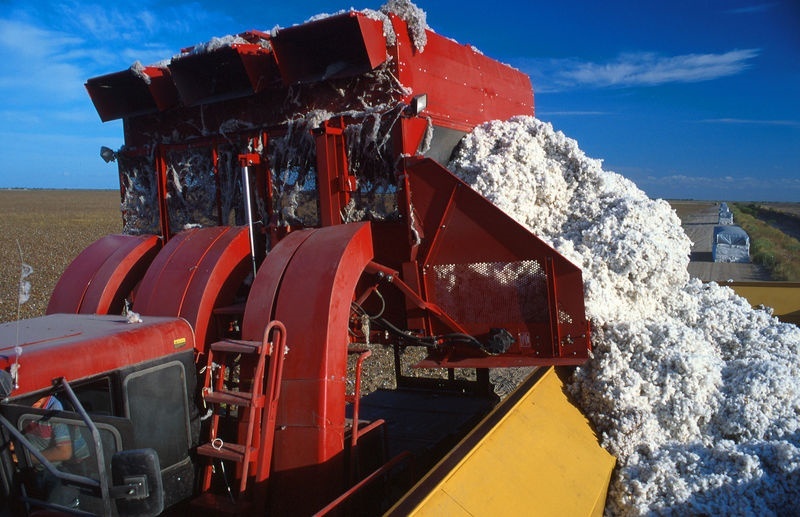 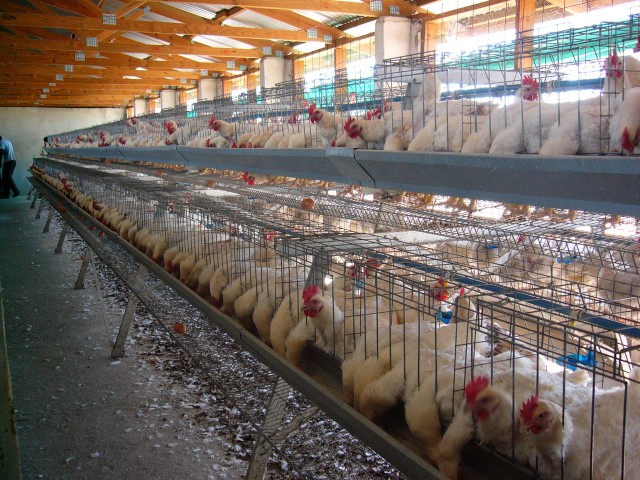 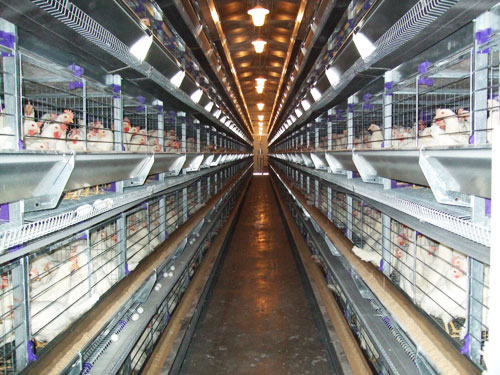 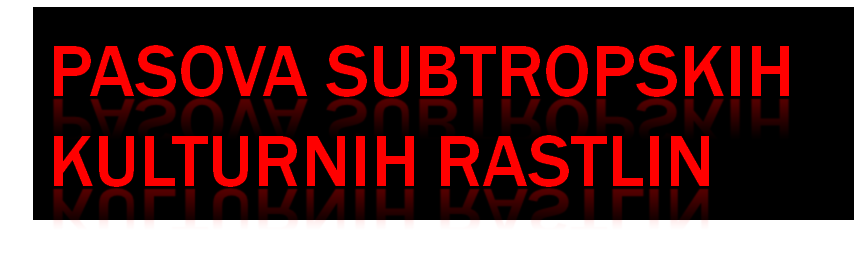 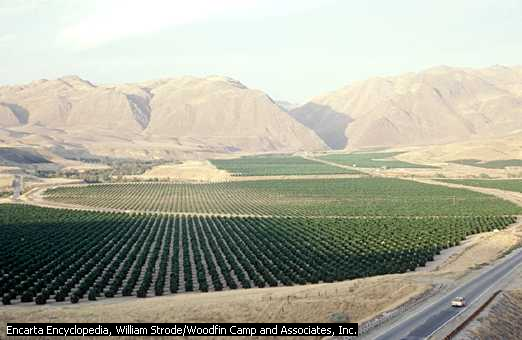 KALIFORNIJA, OB MEHIŠKEM Z.,
FLORIDA 
*MAJHNE POSESTI     
*AGRUMI, SADJE, ZELENJAVA, RIŽ, CVETJE,  SLADKORNI TRS, BOMBAŽ…
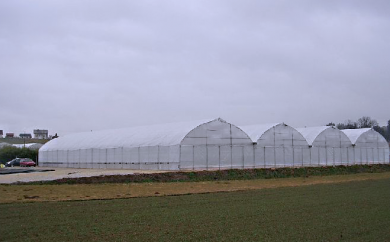 ZGODNJE SADJE IN ZELENJAVA V RASTLINJAKIH
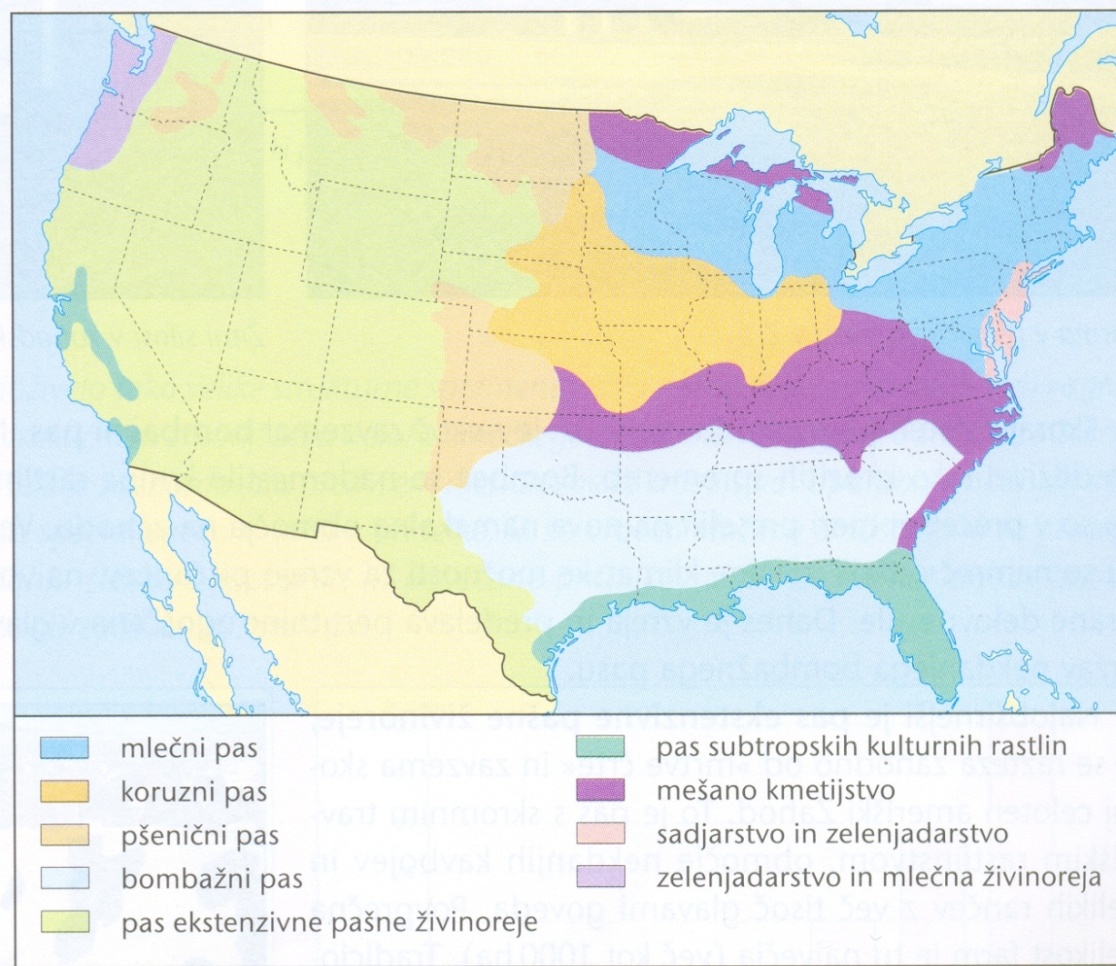 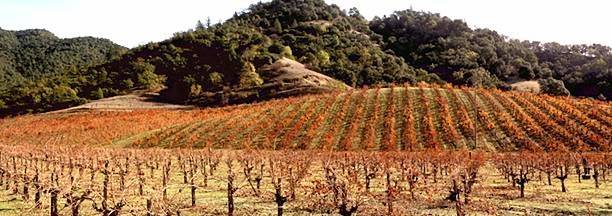 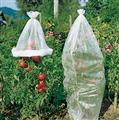 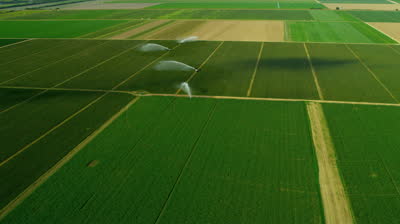 KALIFORNIJA…
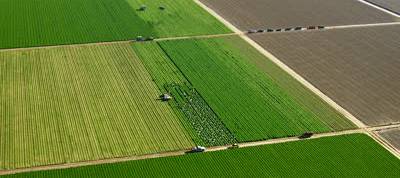 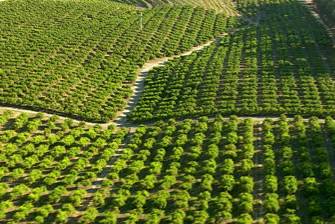 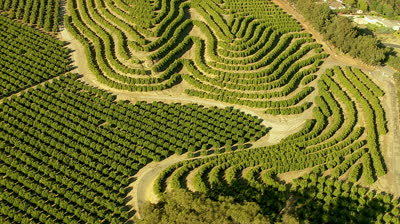 NASADI POMARANČ NA FLORIDI
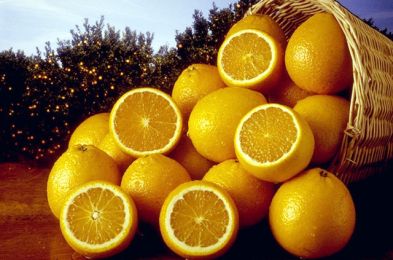 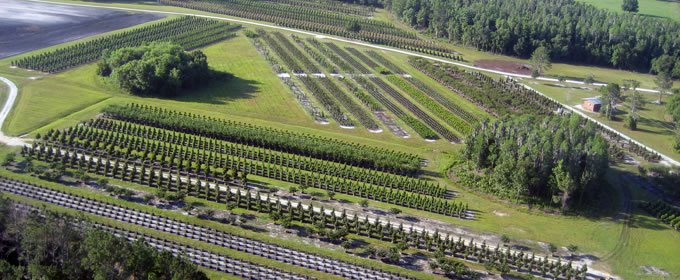 DREVESNICE
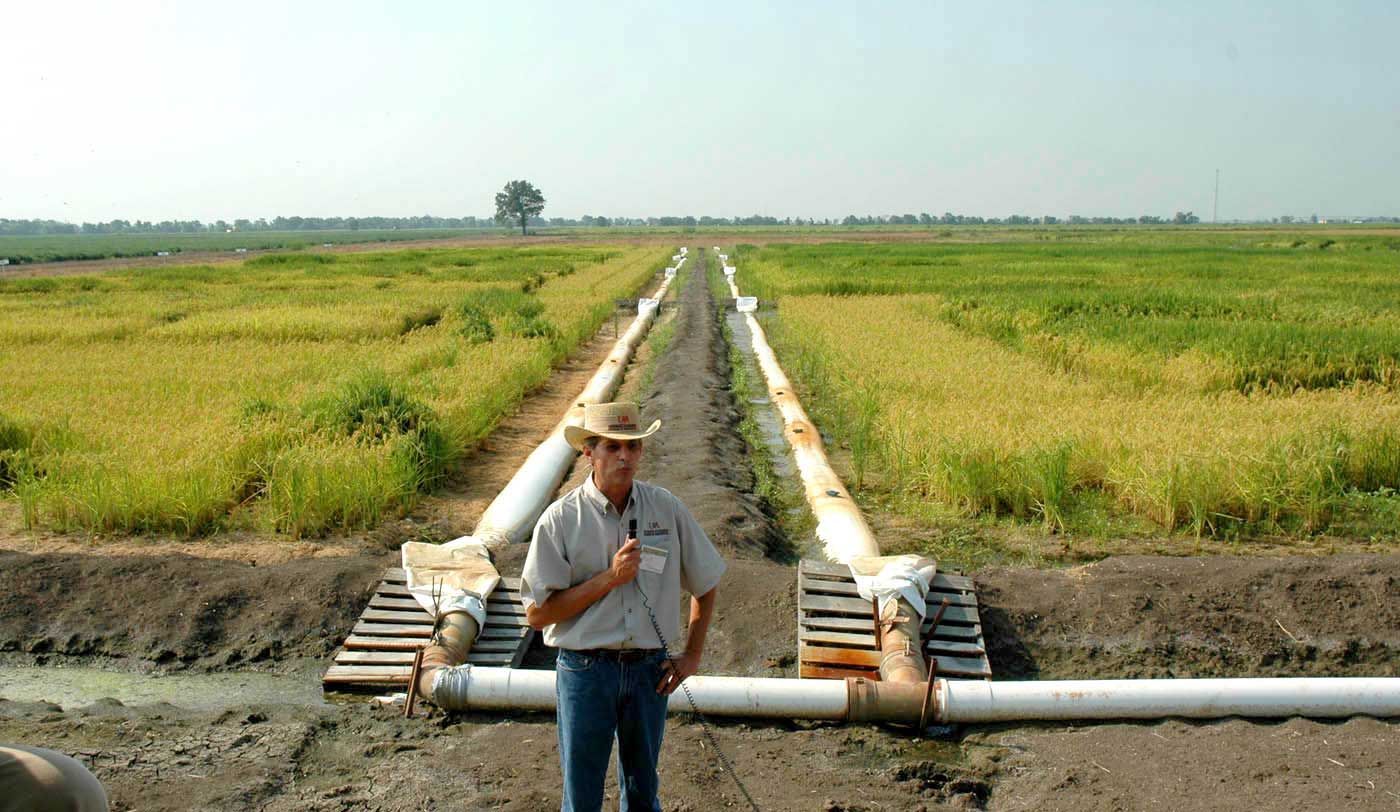 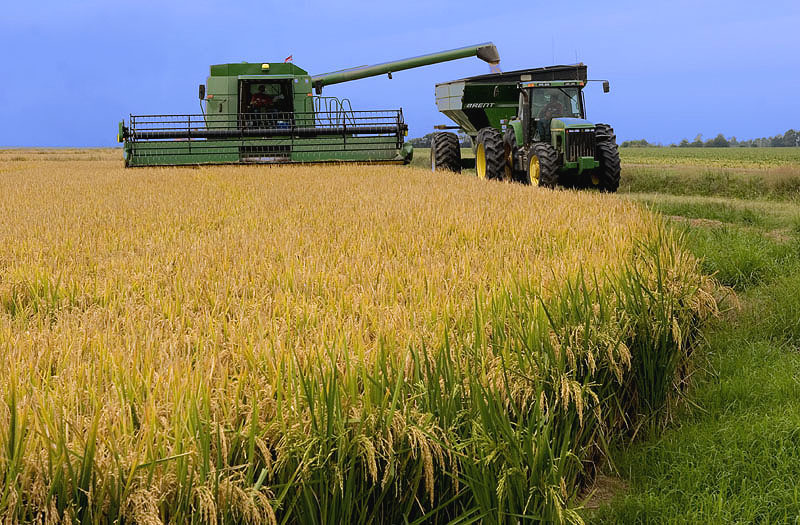 PRIDELAVA RIŽA S POMOČJO NAMAKANJA
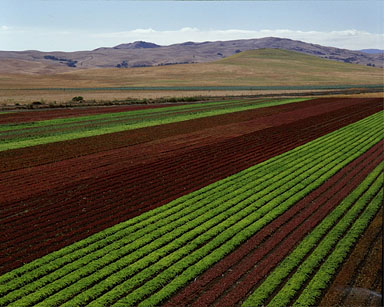 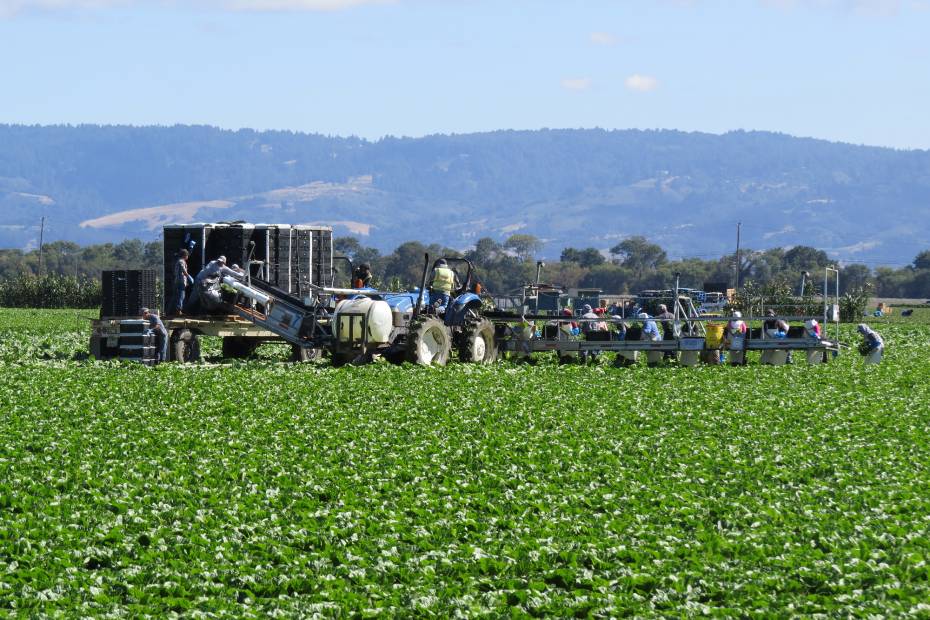 IZKORIŠČANJE DELOVNE SILE …
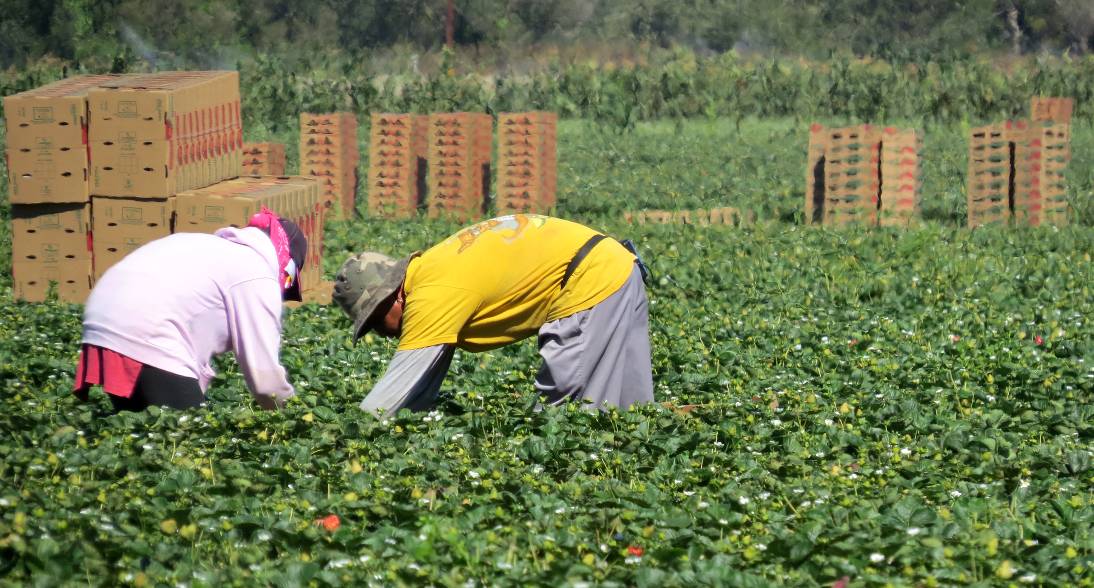 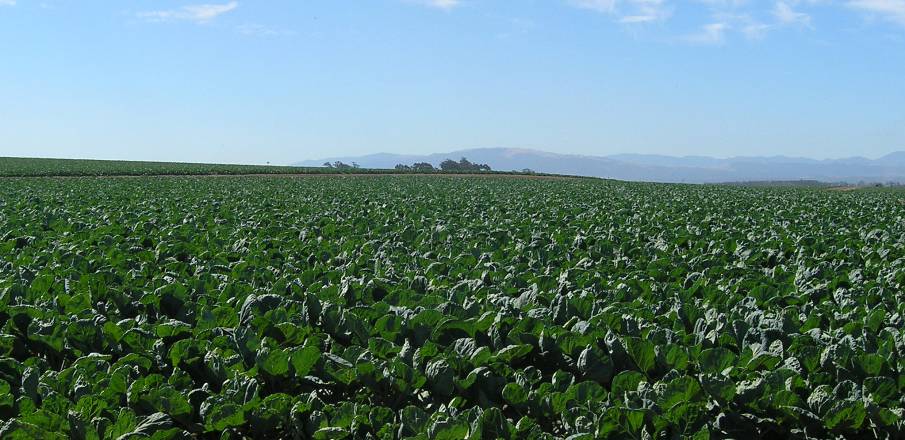 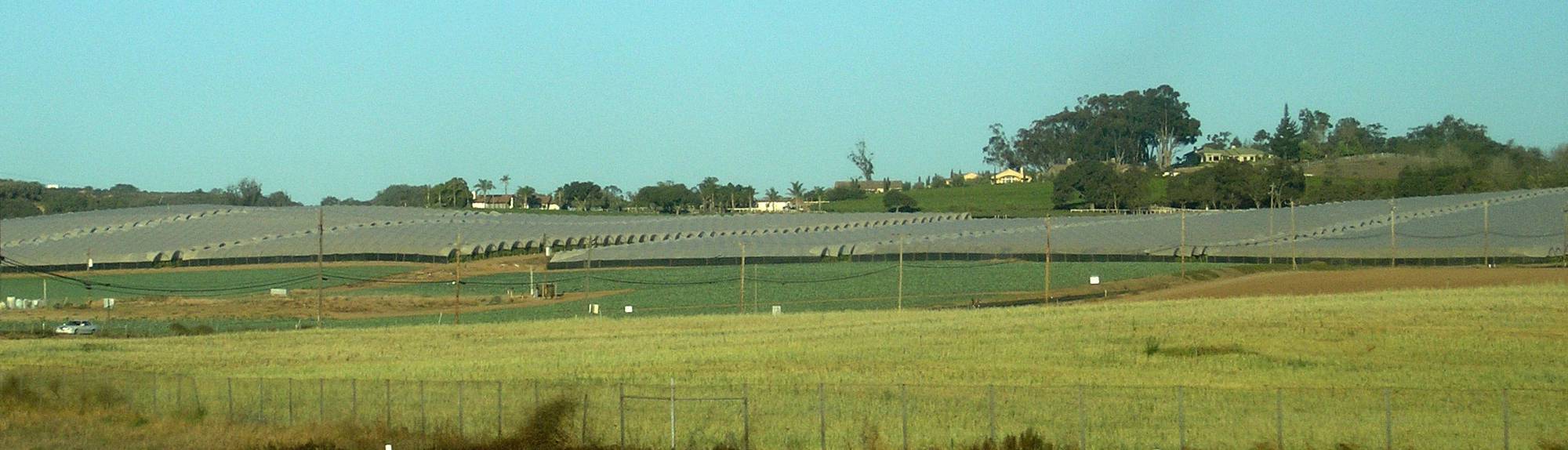 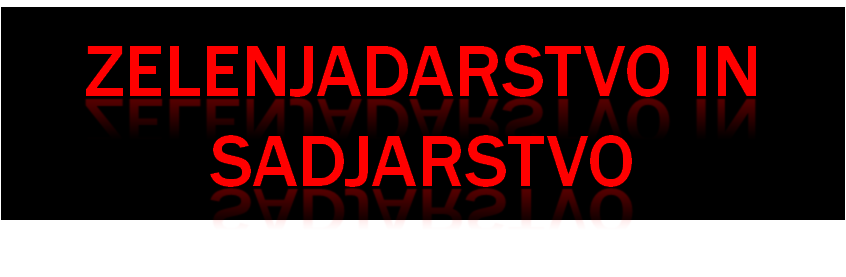 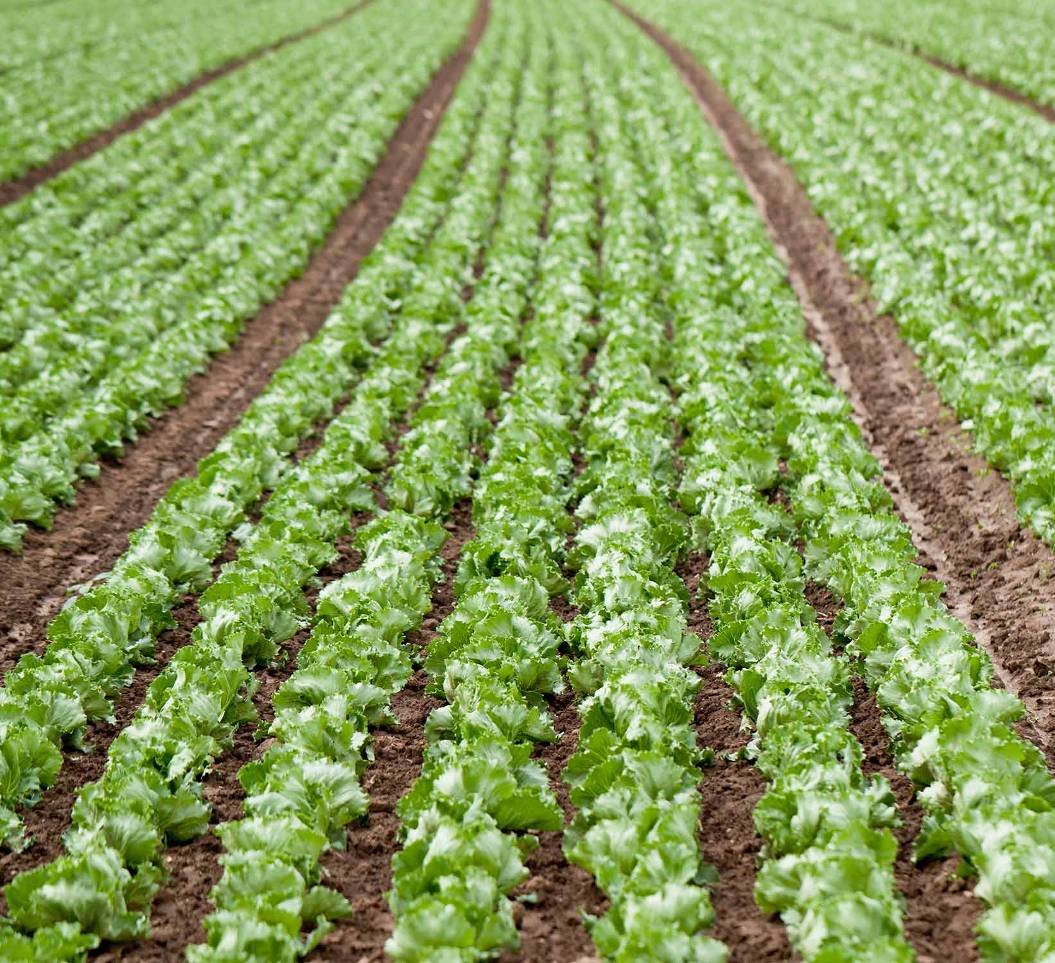 OBALNI PAS NA SV

*BLIŽINA TRGA
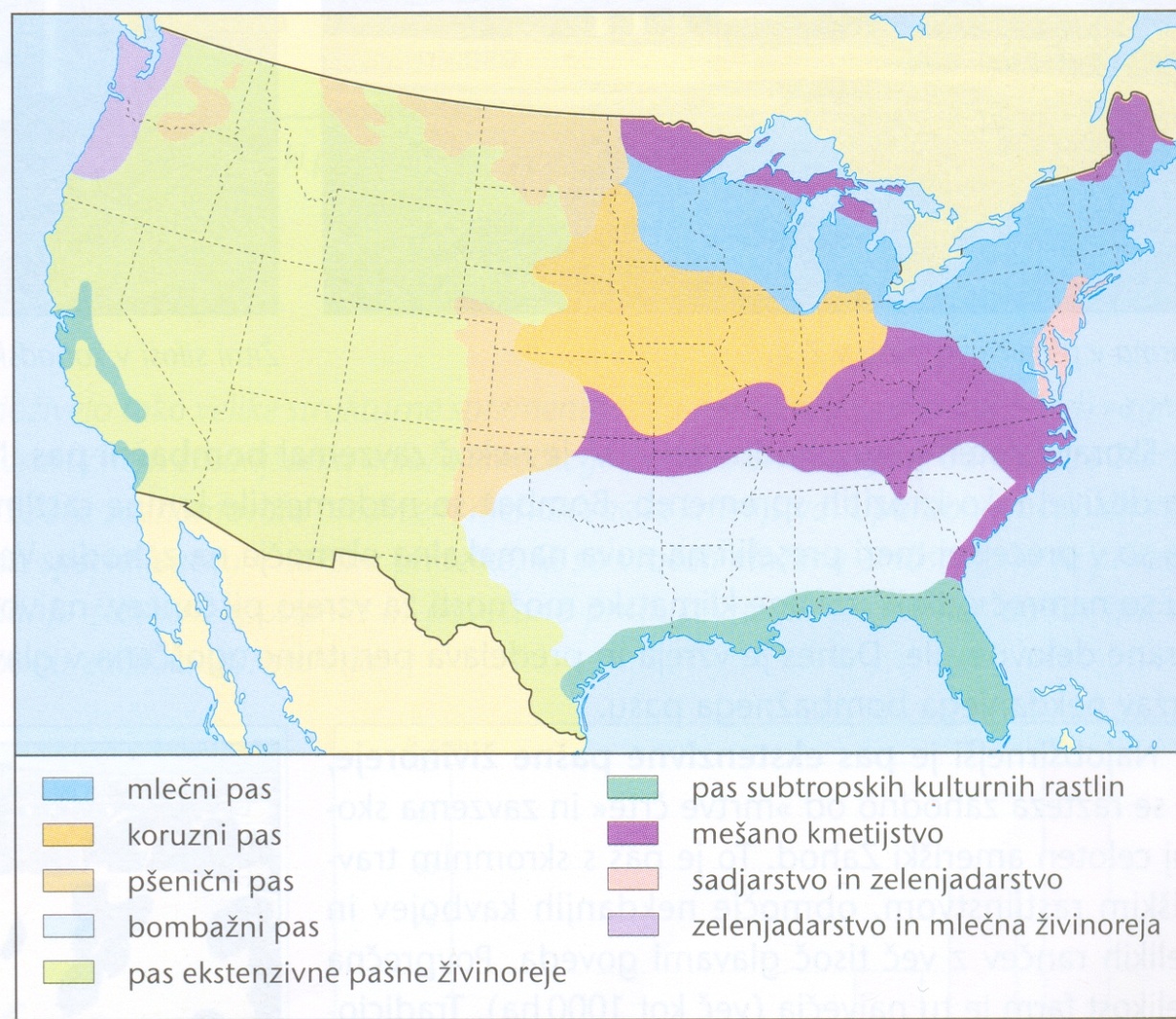 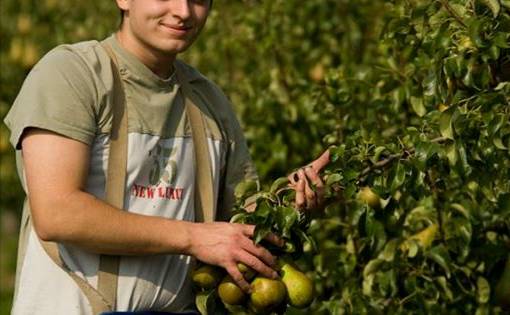 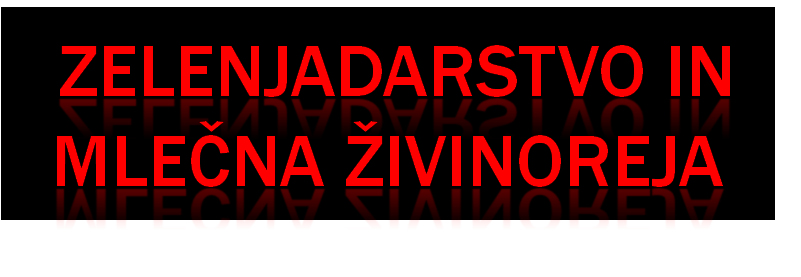 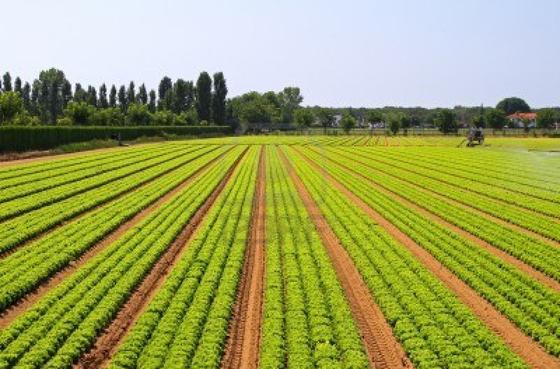 OBALNI PAS NA SZ

BLIŽINA TRGA
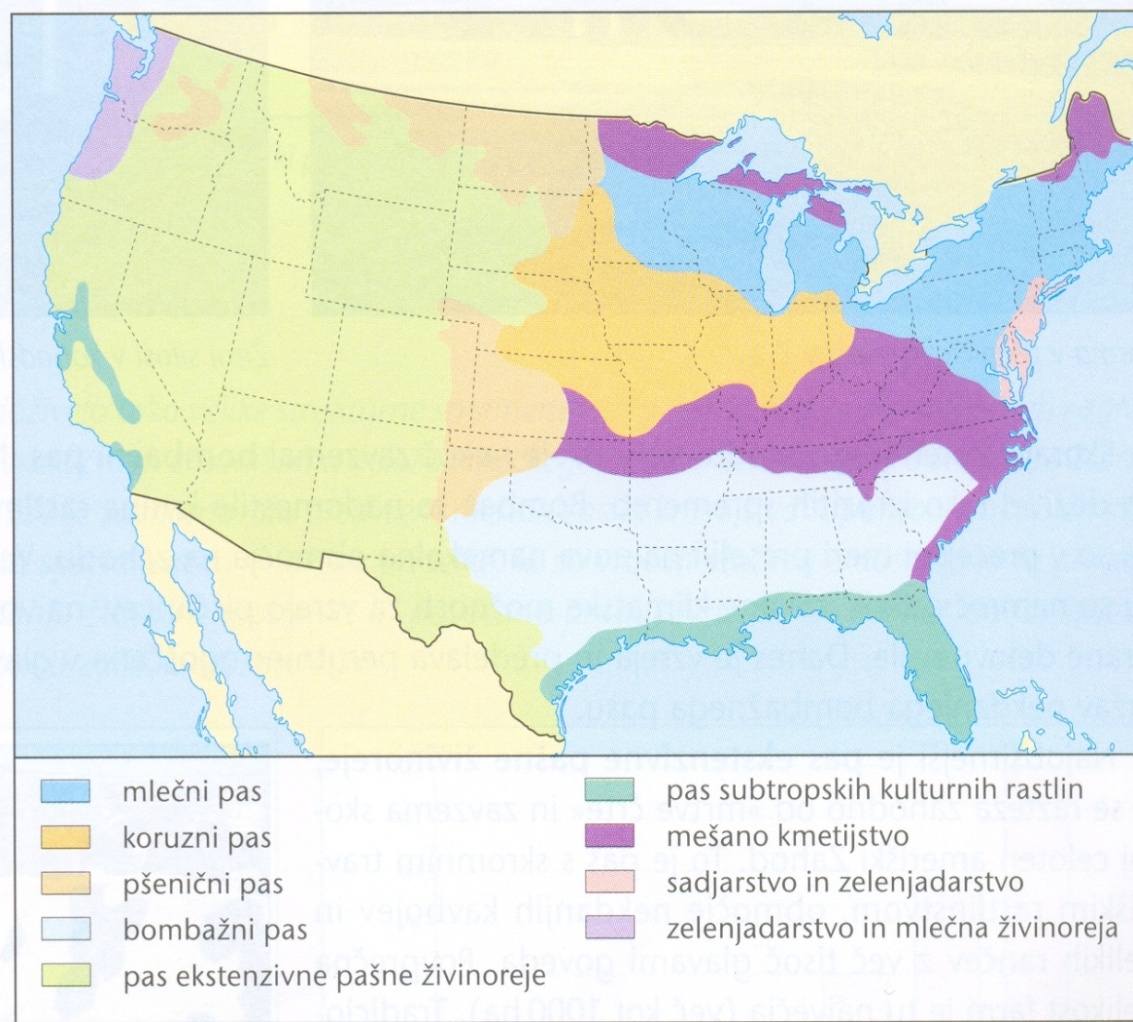 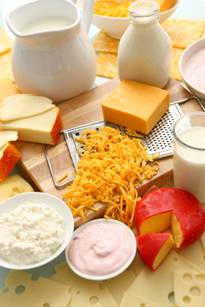 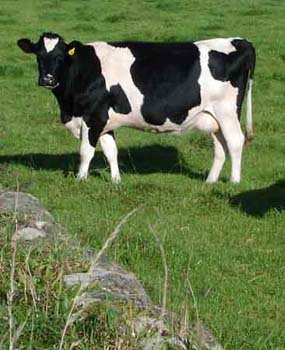 NEKOČ         IN        DANES
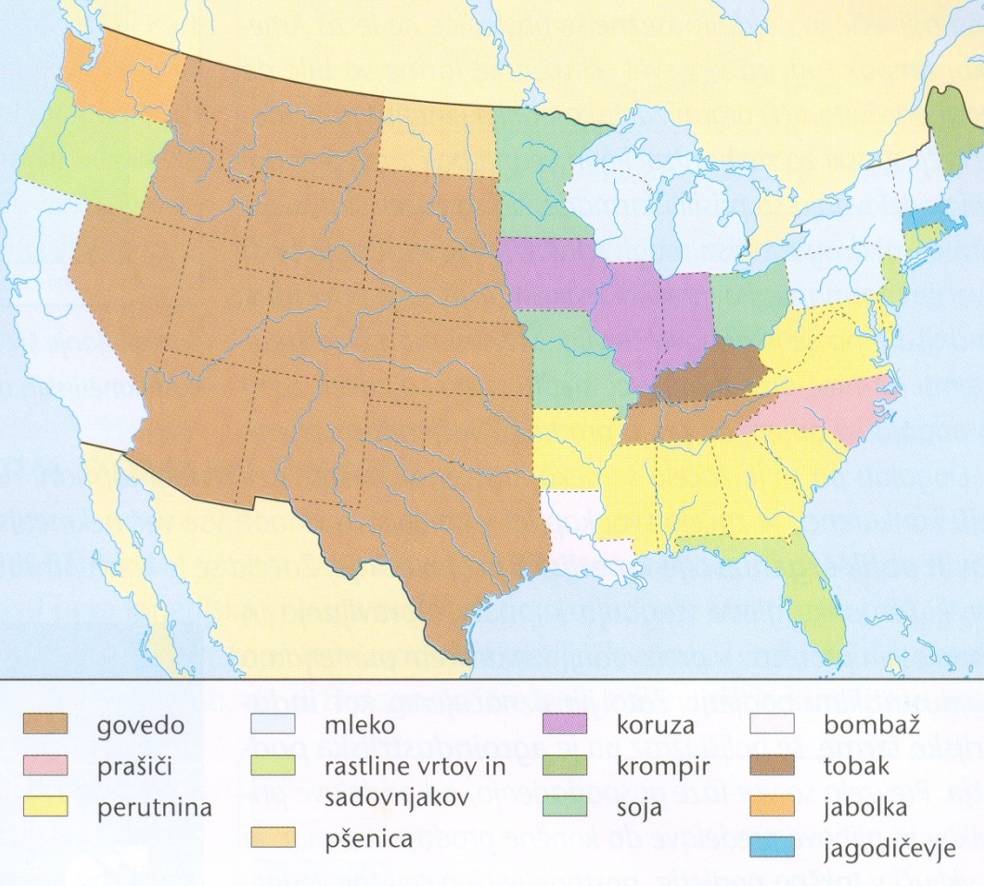 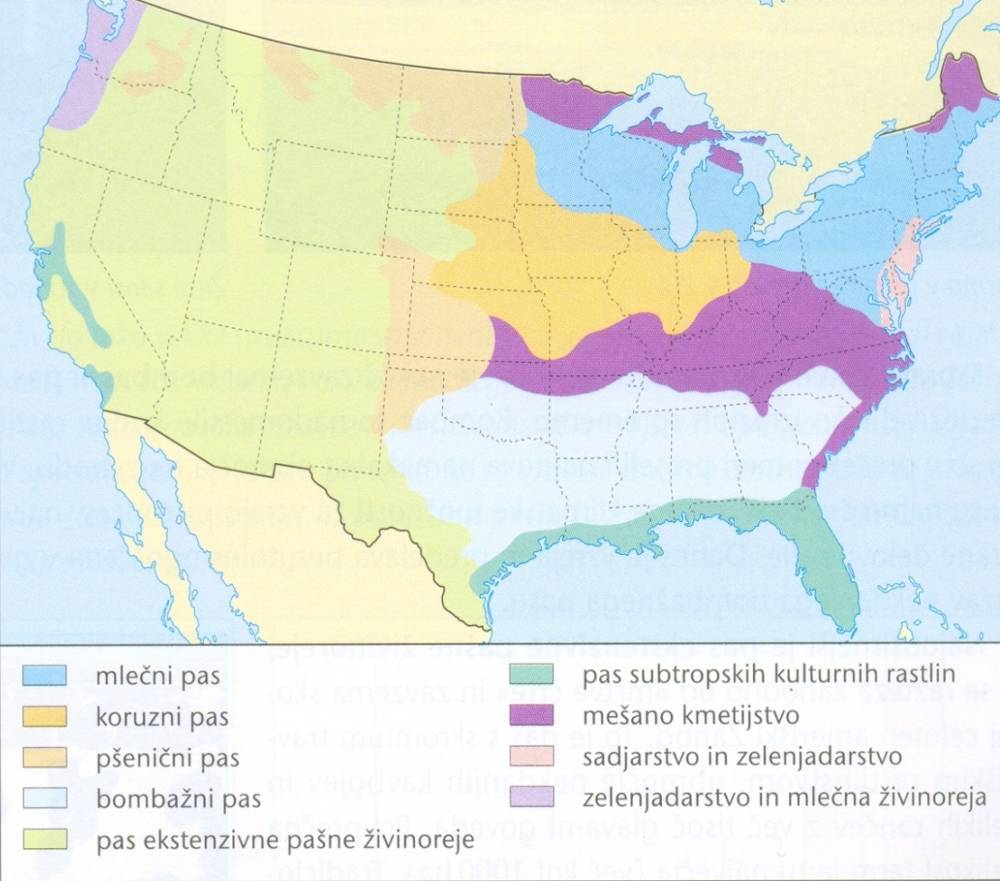 VZROKI  VELIKIH SPREMEMB V KMETIJSTVU:
NOVE PREHRAMBENE NAVADE
MEHANIZACIJA,GNOJILA,PESTICIDI
NAMAKANJE
AGRICULTURE IN OREGON
ORGANIC FARMS
SMALL–SCALE FARMS
FARMER’S MARKETS
FOOD FESTIVALS
3RD MOST AGRICULTURALLY DIVERSE STATE
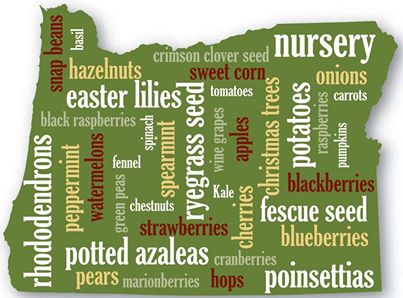 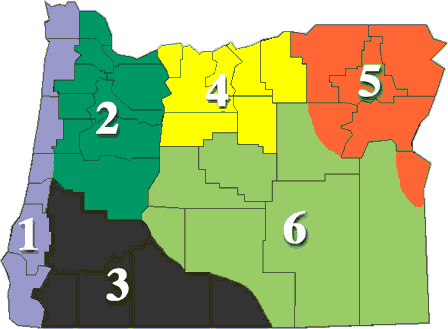 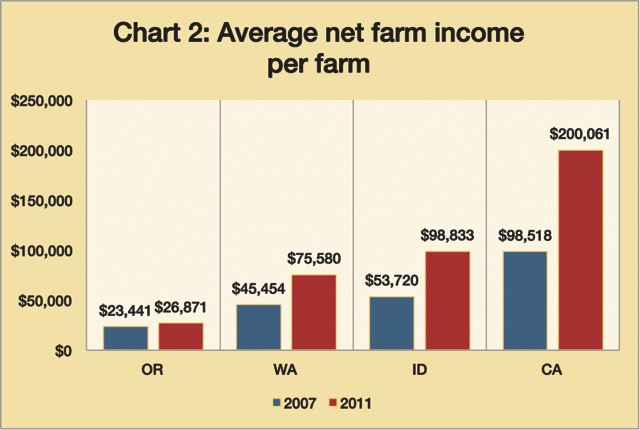 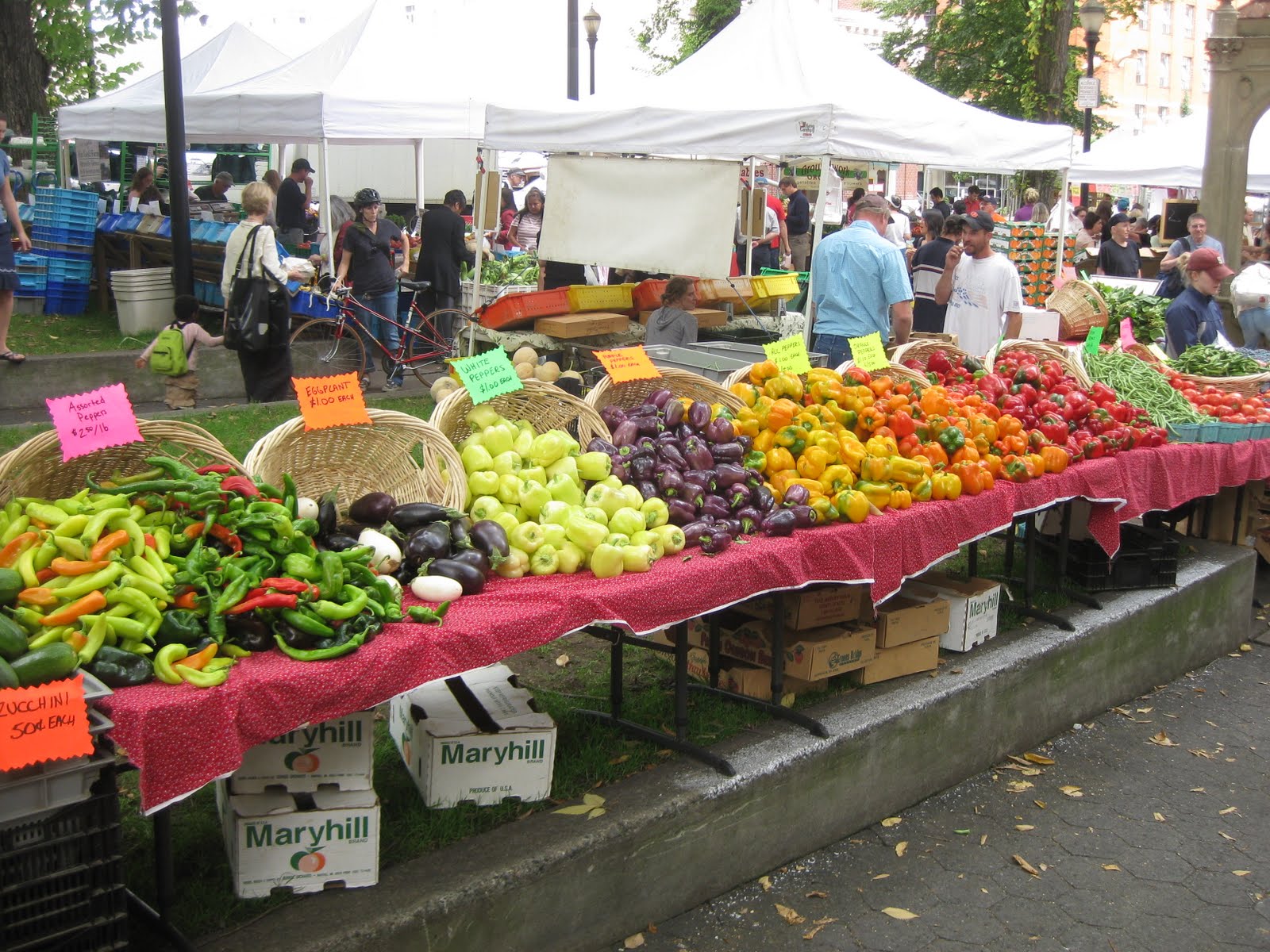 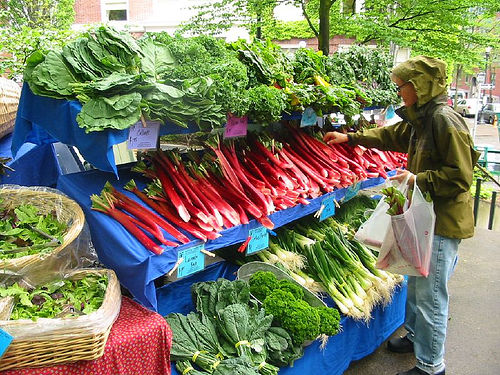 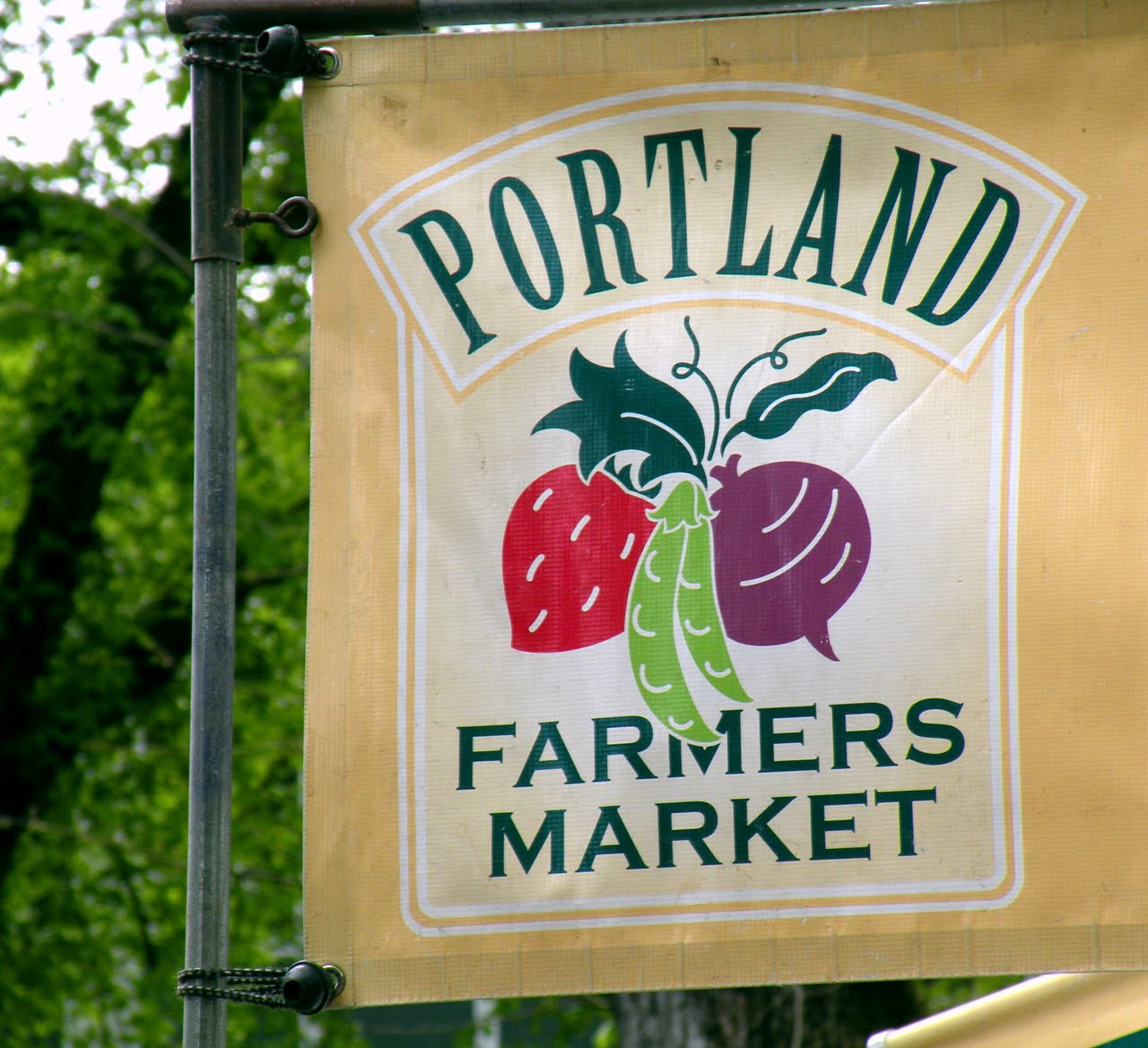 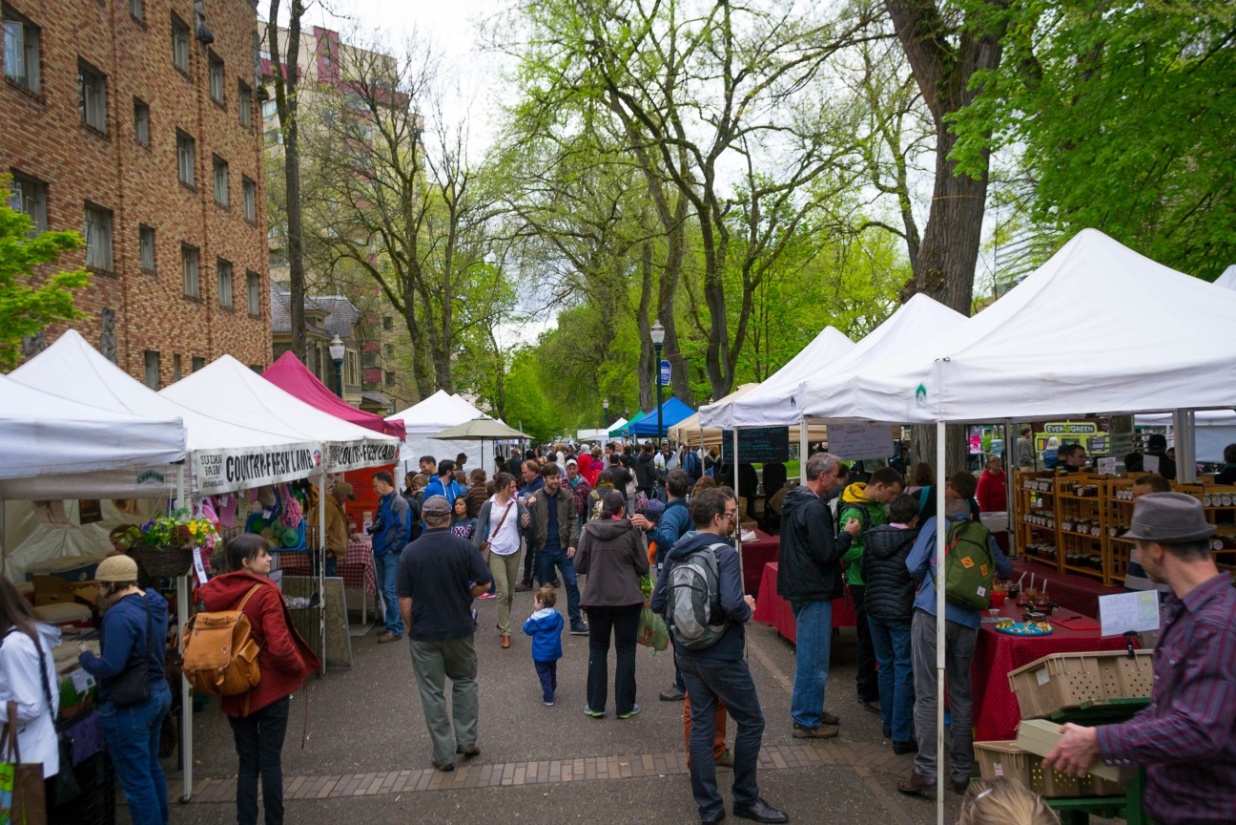 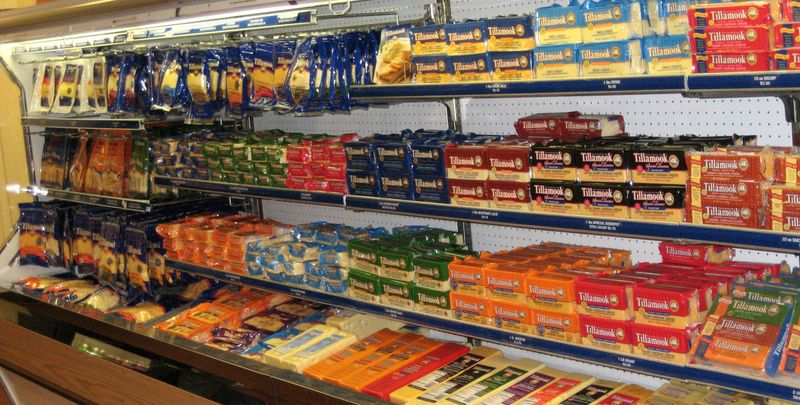 Dairy – Tillamook Creamery
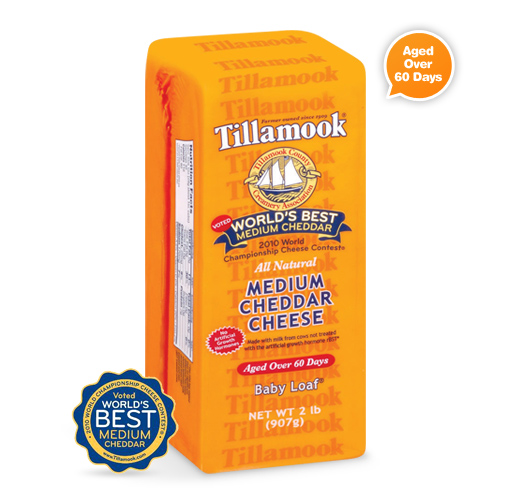 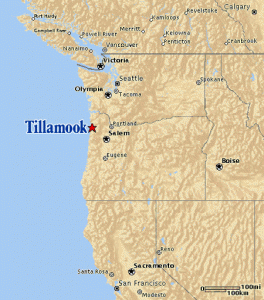 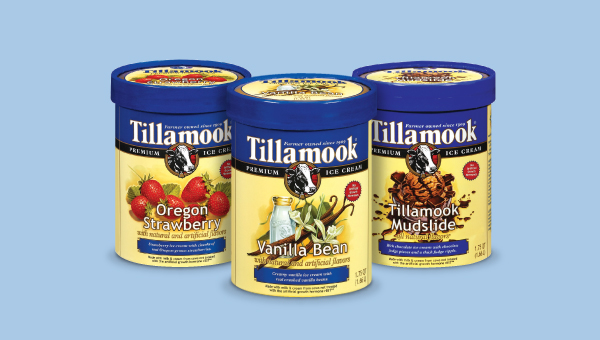 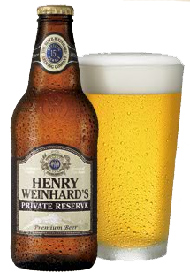 HOPS (HMELJ)
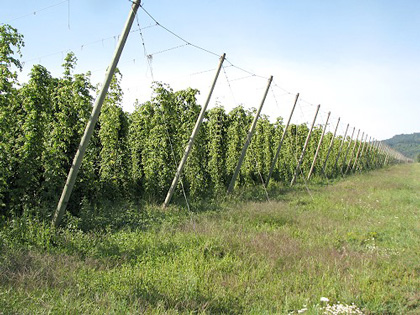 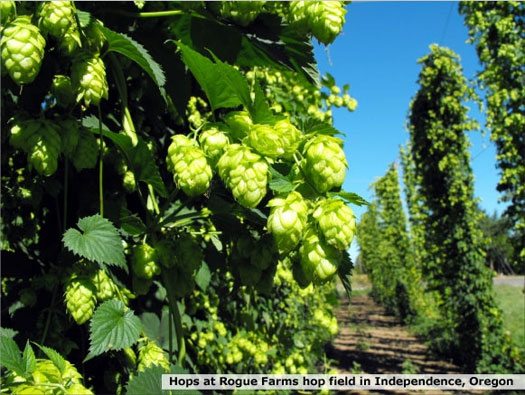 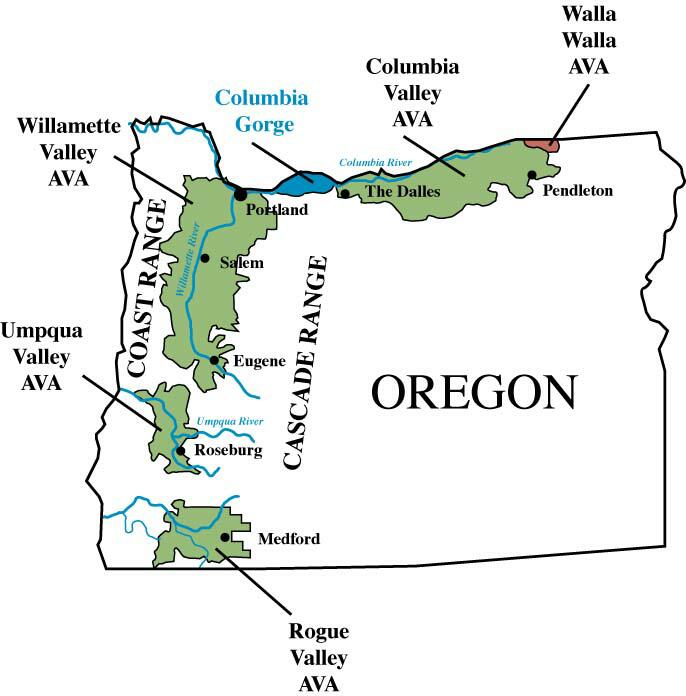 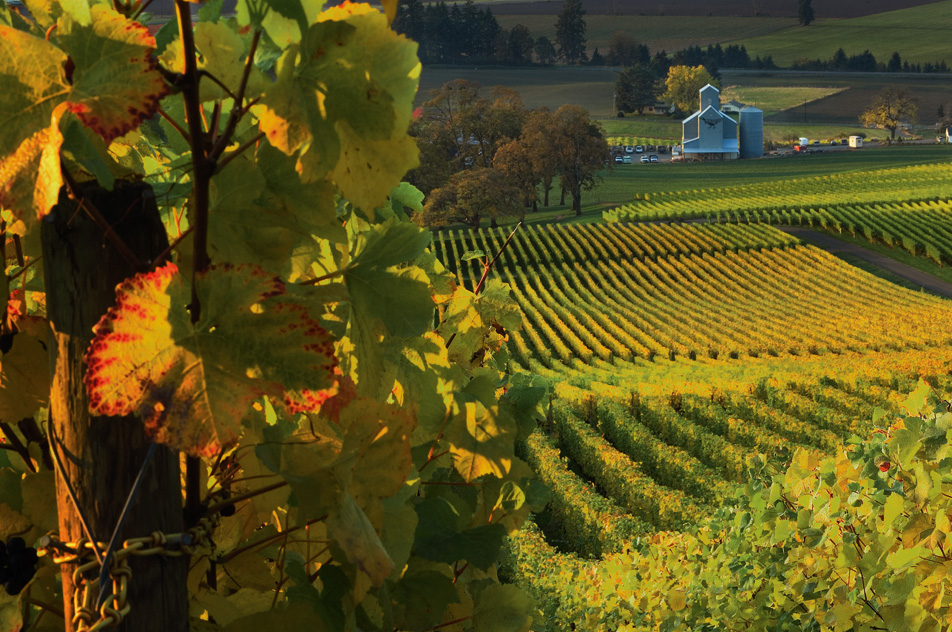 WINE GRAPES – PINOT NOIR (MODRI PINOT) – 300+ WINERIES
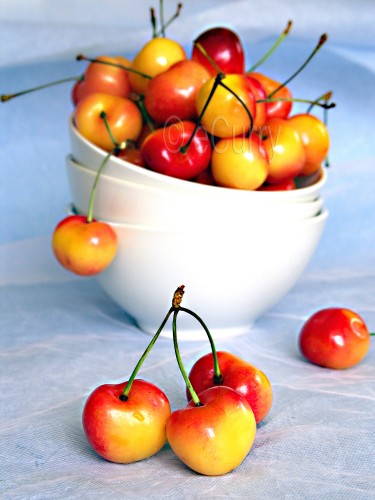 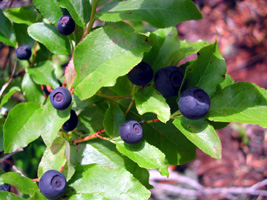 BERRIES – BLACKBERRIES, RASPBERRIES, MARIONBERRIES, BOYSENBERRIES, HUCKLEBERRIES, RAINIER CHERRIES, BING CHERRIES, CRANBERRIES,…
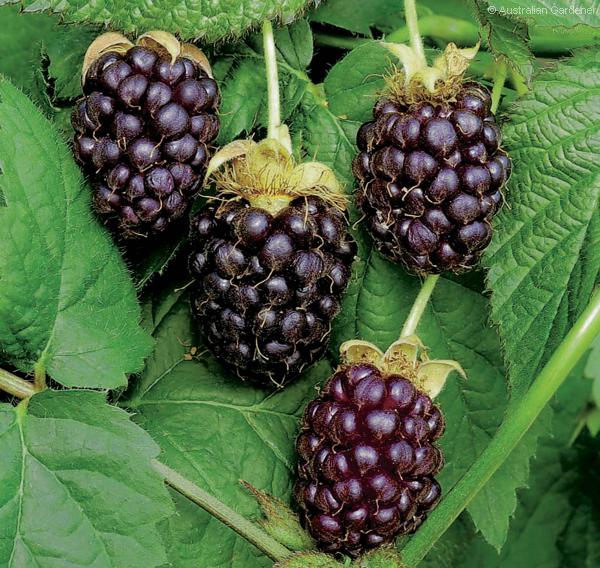 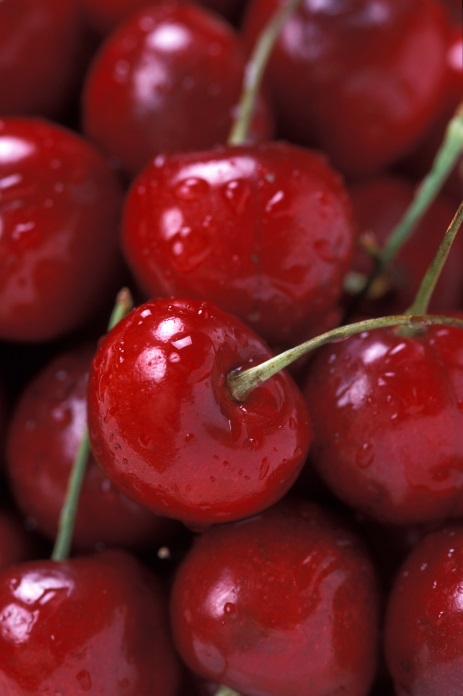 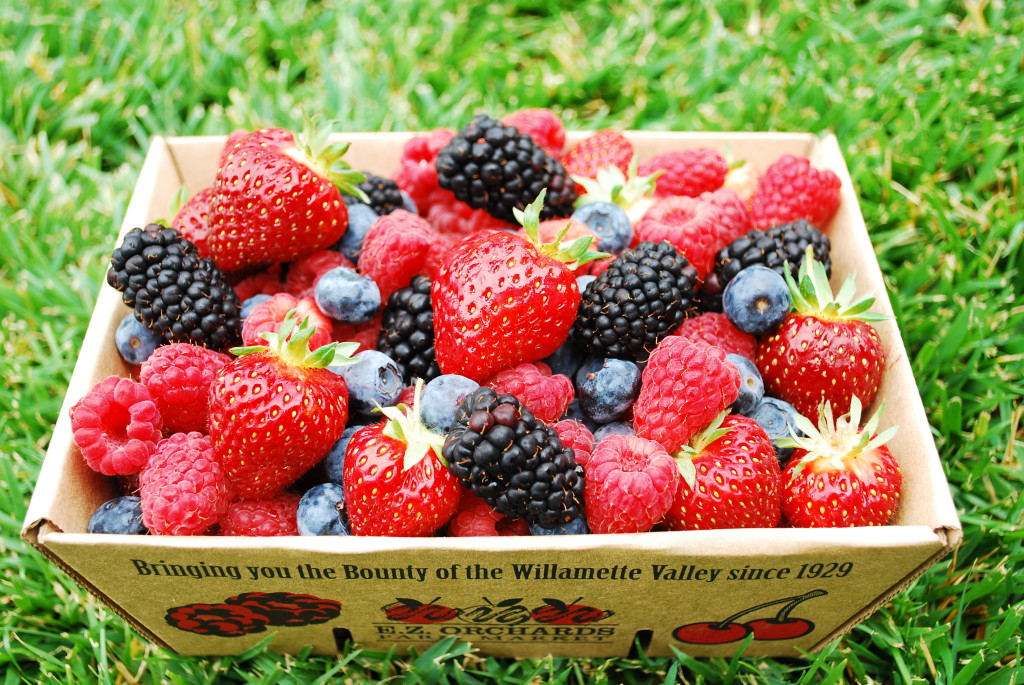 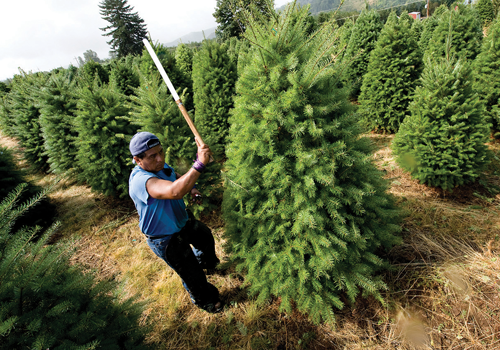 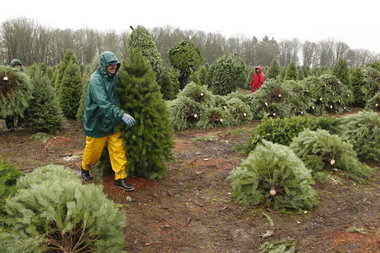 CHRISTMAS TREE FARMS
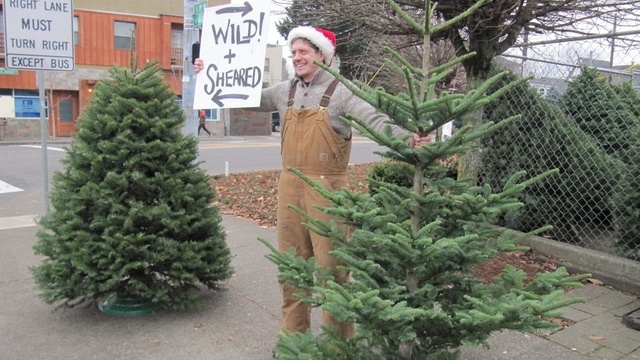 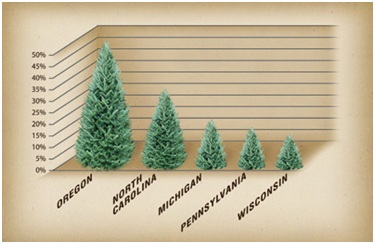 POTATOES
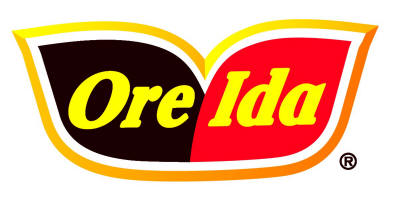 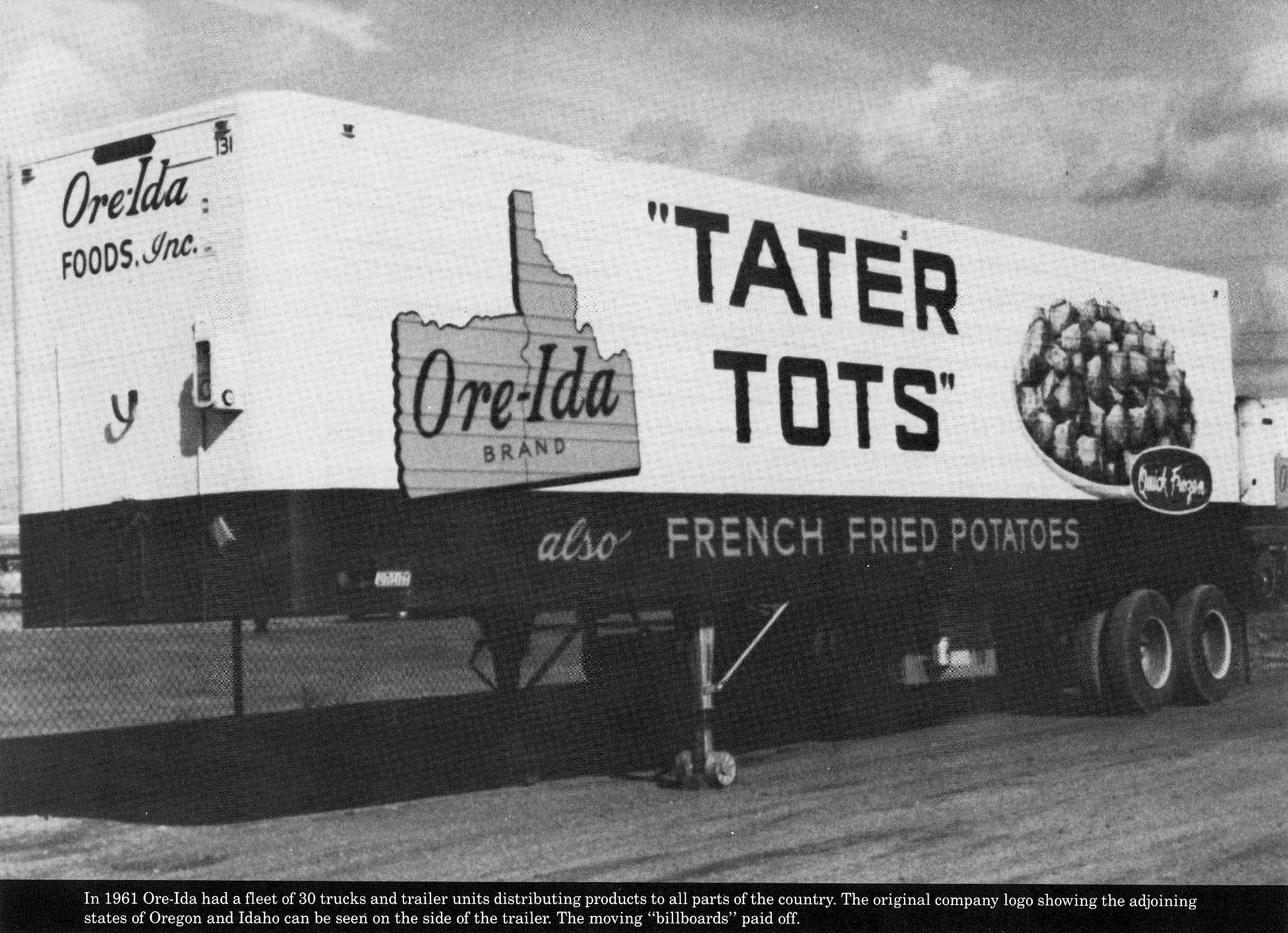 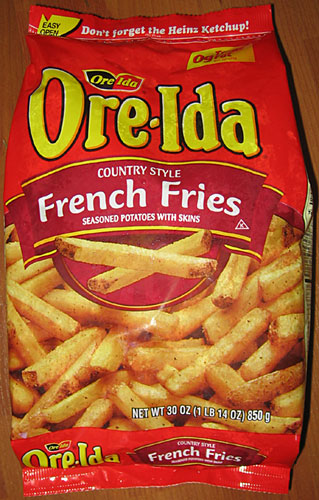 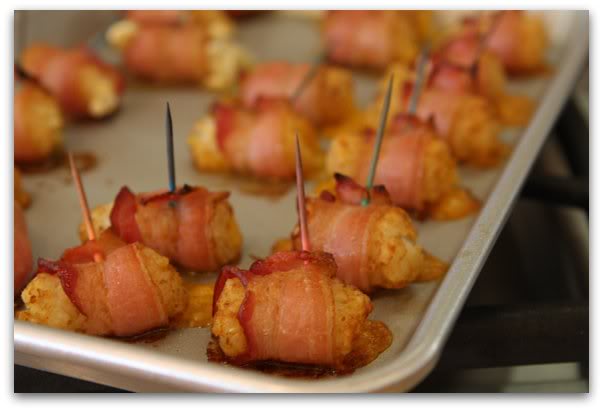 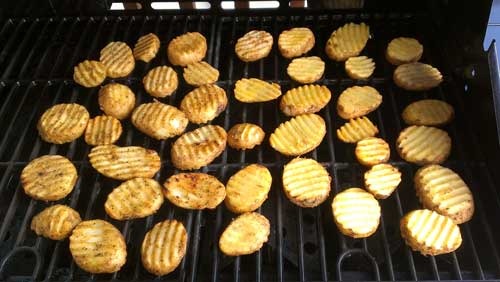 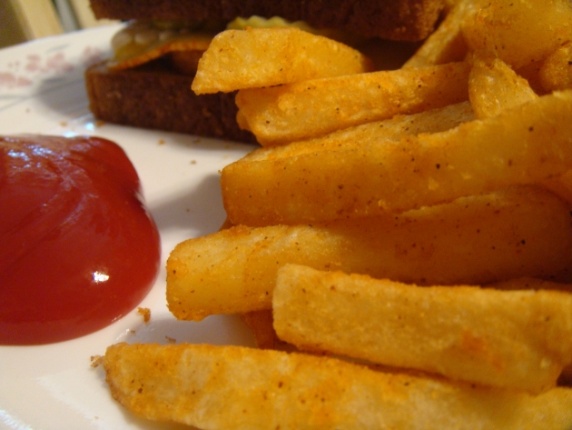 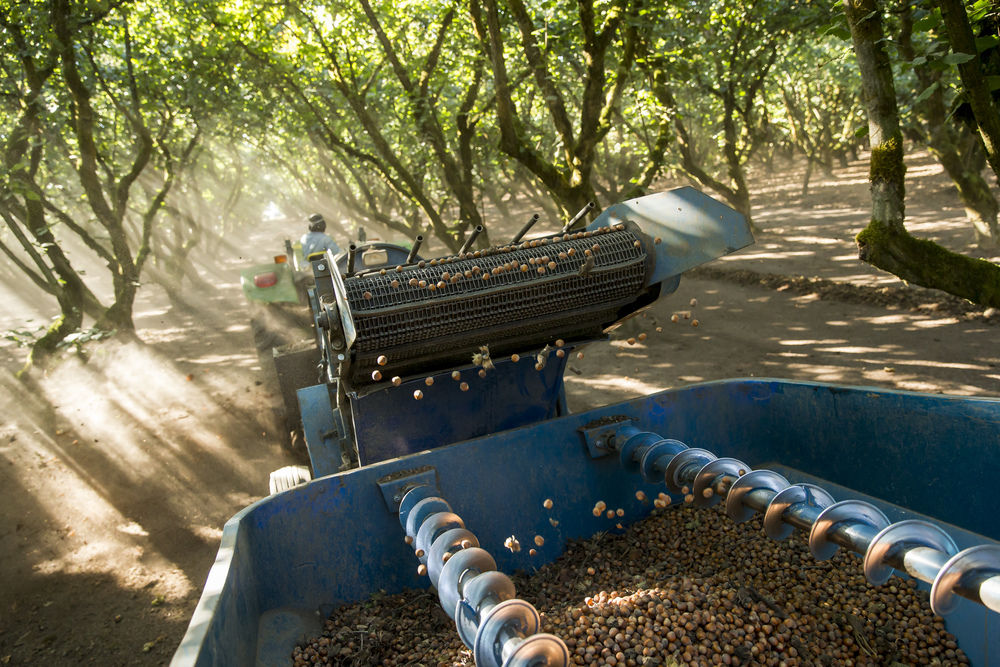 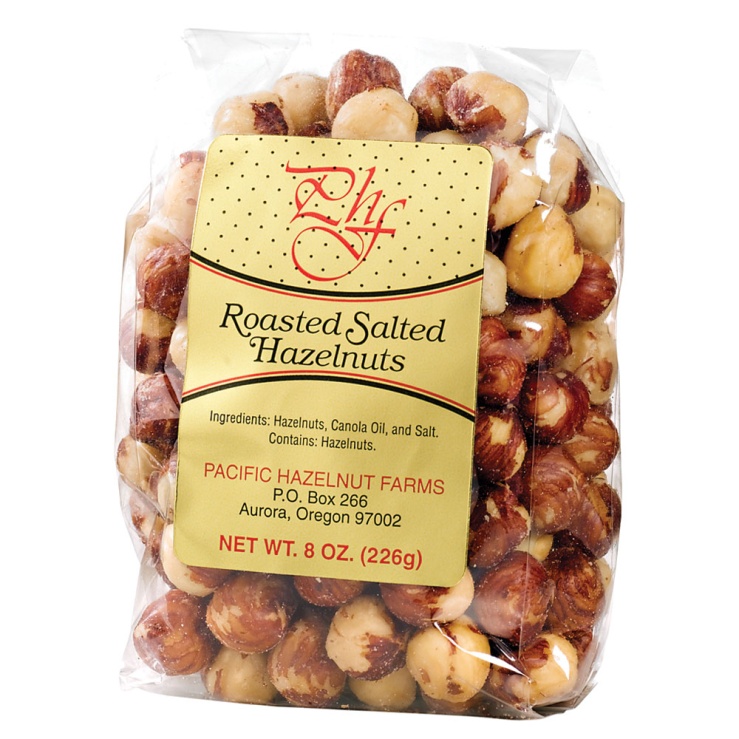 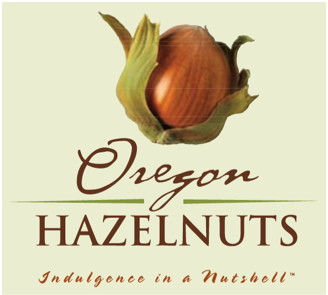 HAZELNUTS (LEŠNIKI)  - 95% OF AMERICAN PRODUCTION
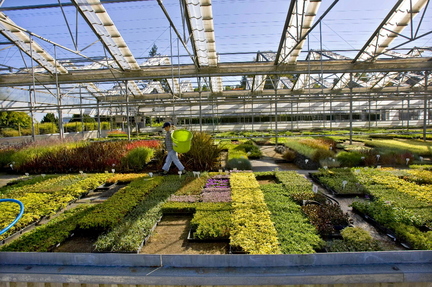 NURSERIES
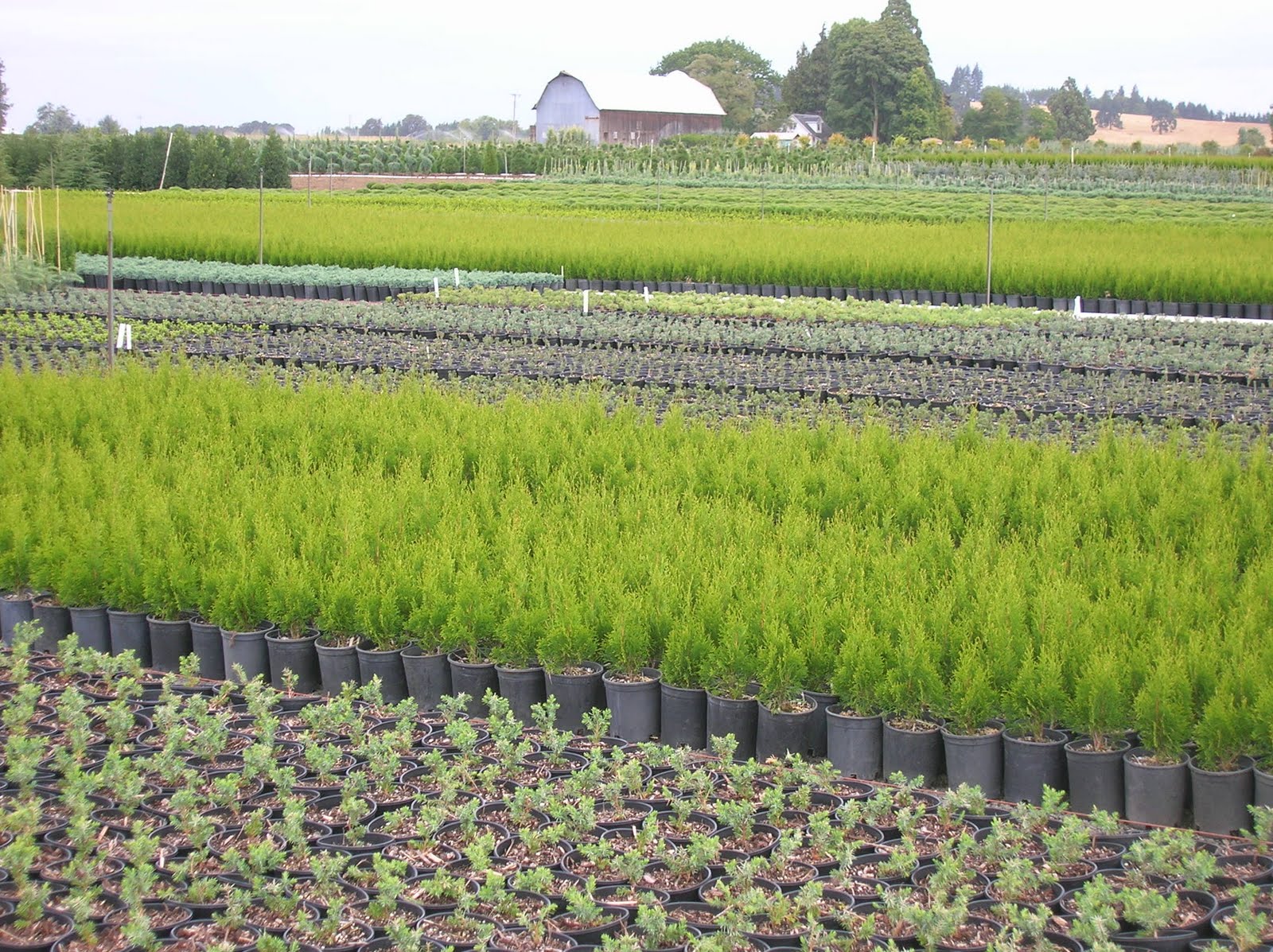 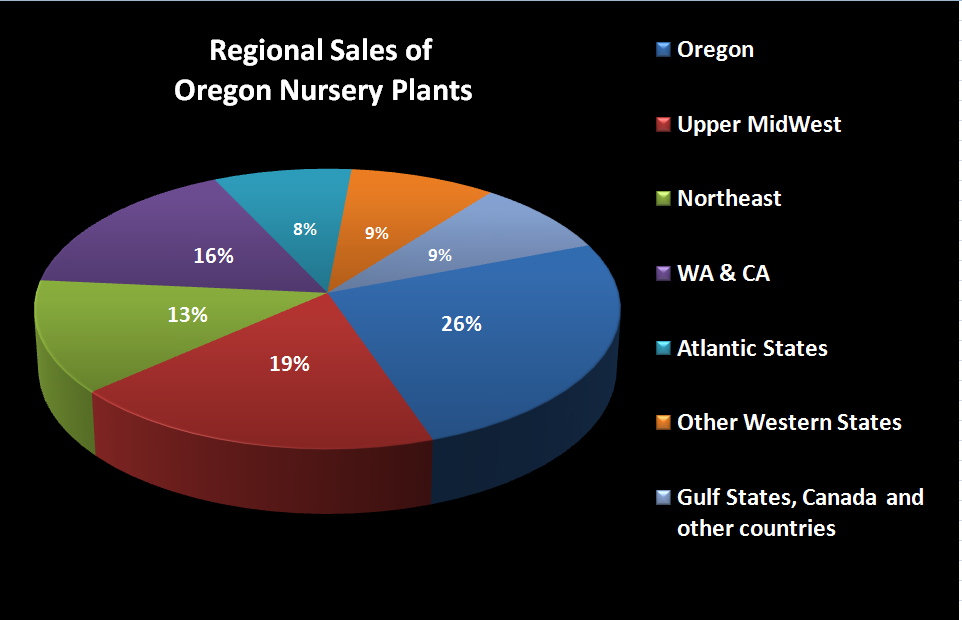 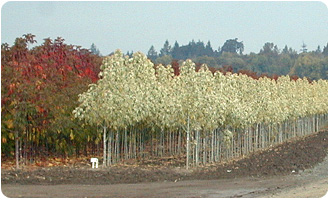 WHY IS THE SOIL SO GREAT? WHY DO SO MANY THINGS GROW WELL?
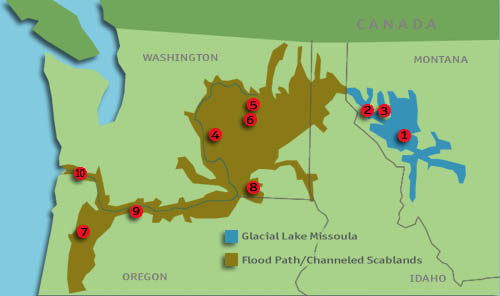 VOLCANIC ASH
MISSOULA FLOOD
RAIN
MILD CLIMATE (WILLAMETTE VALLEY)
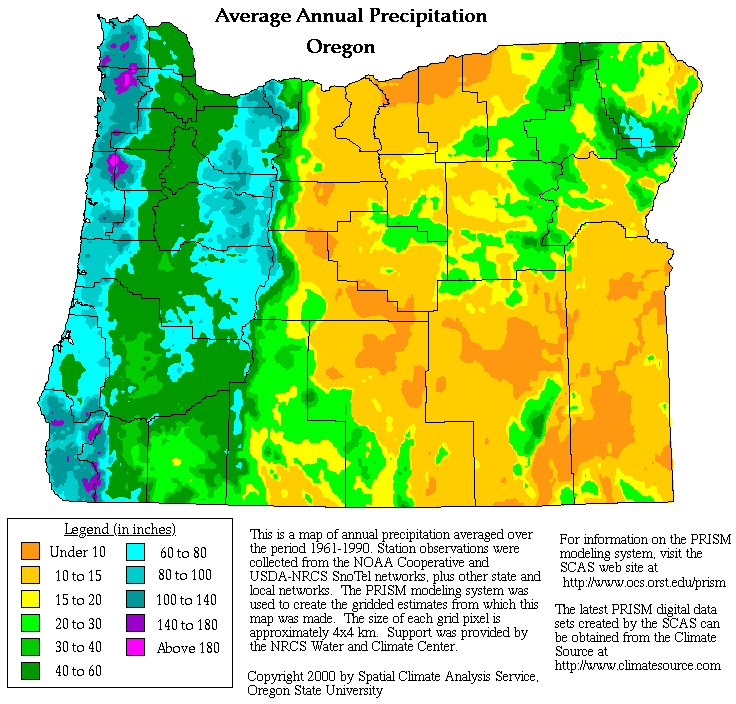 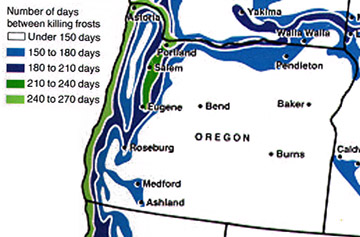 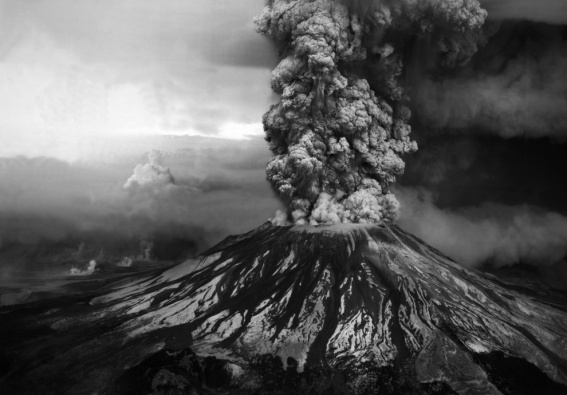